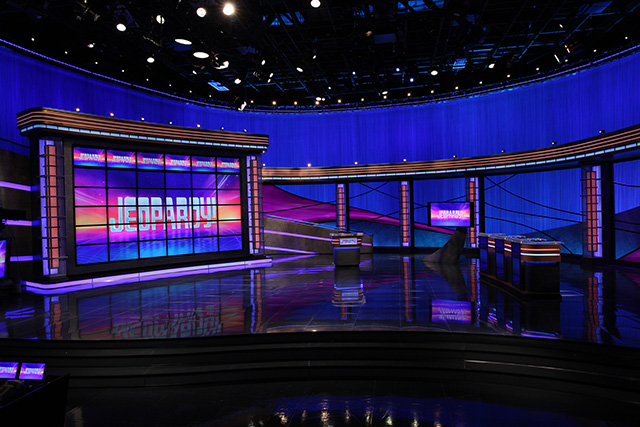 ¡Hola! And welcome to Spanish II Repaso!
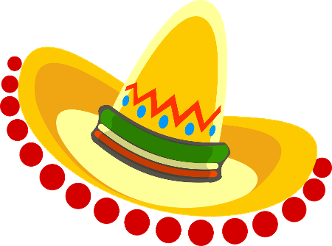 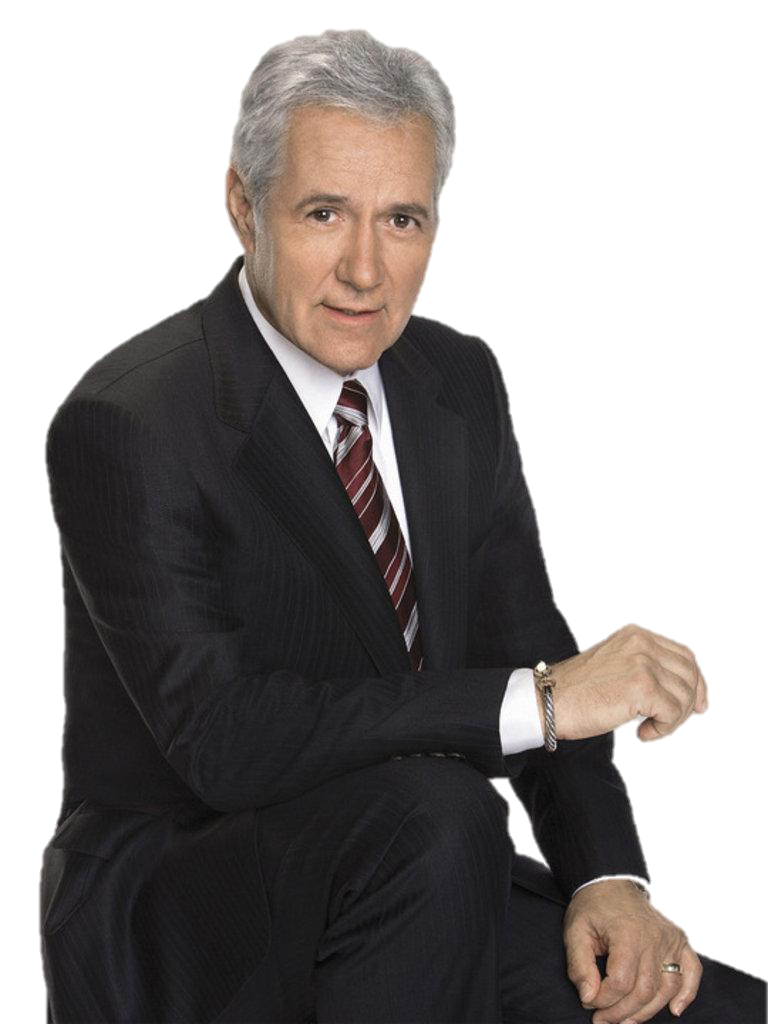 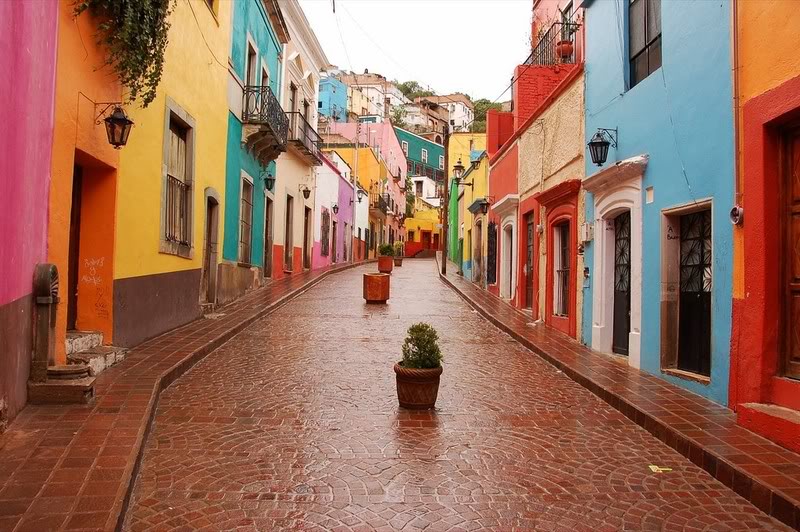 Vocab
Present Tense
Ser vs. Estar
Articles
Contractions
Agreement
Indirect Objects
100
100
100
100
100
100
100
200
200
200
200
200
200
200
300
300
300
300
300
300
300
400
400
400
400
400
400
400
500
500
500
500
500
500
500
600
600
600
600
600
600
600
Vocabulary
~ 100 ~
Javier es muy _______. No es simpático.
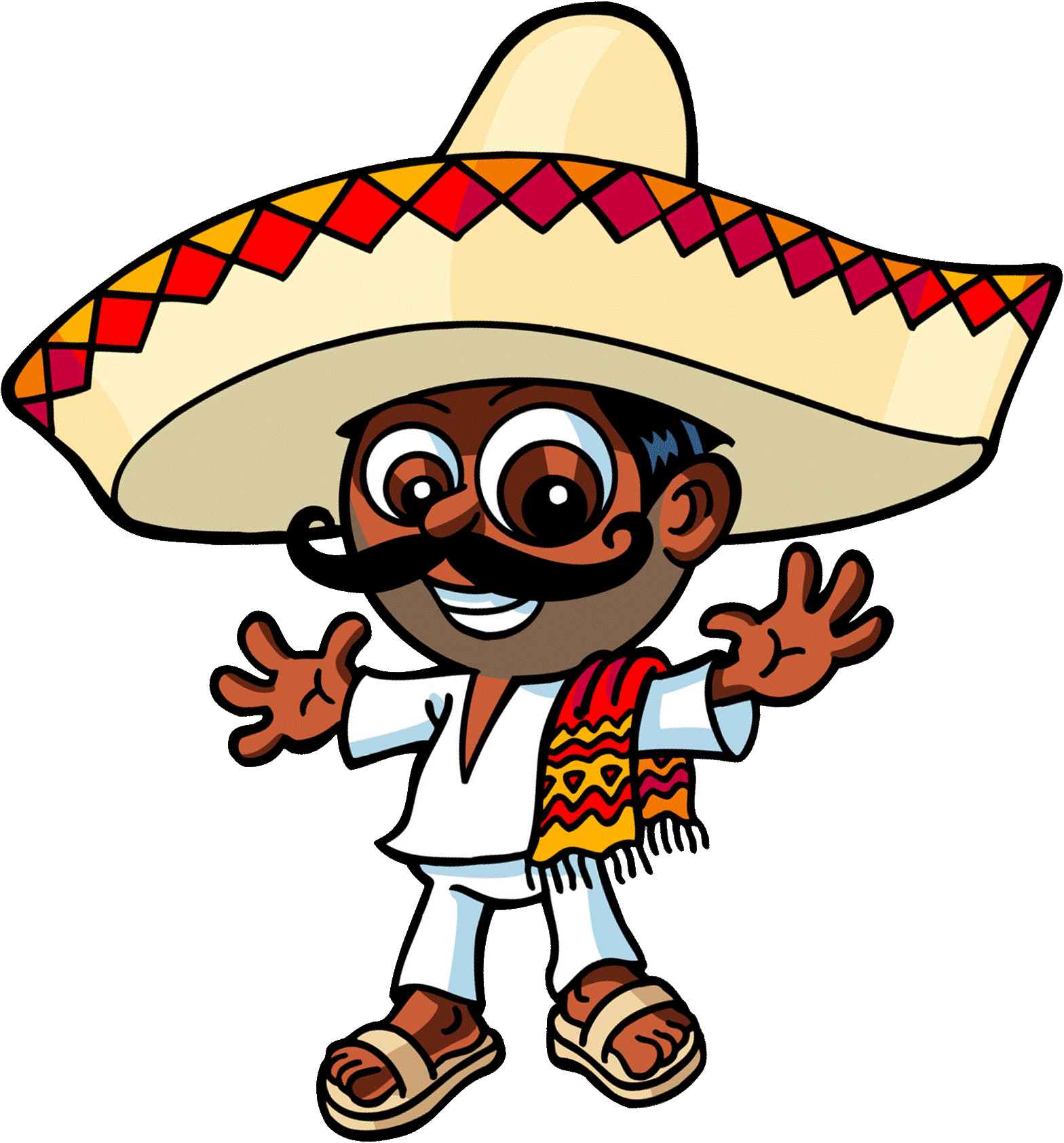 antipático
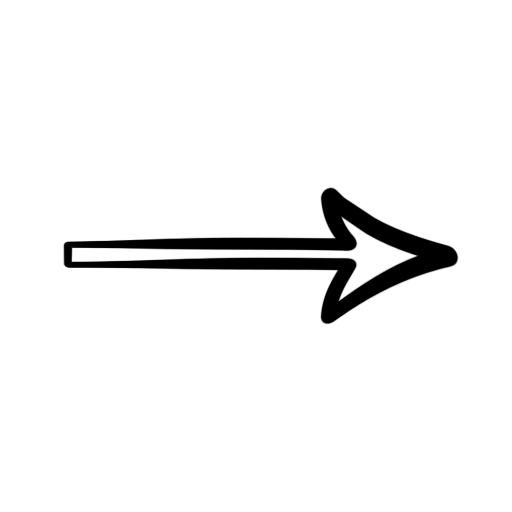 Vocabulary
~ 200 ~
Anita está enferma. Tiene _____.
Una fiebre
Una buena nota
Mucha energía
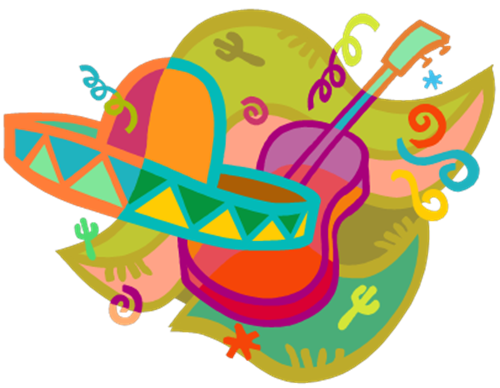 a. Una fiebre
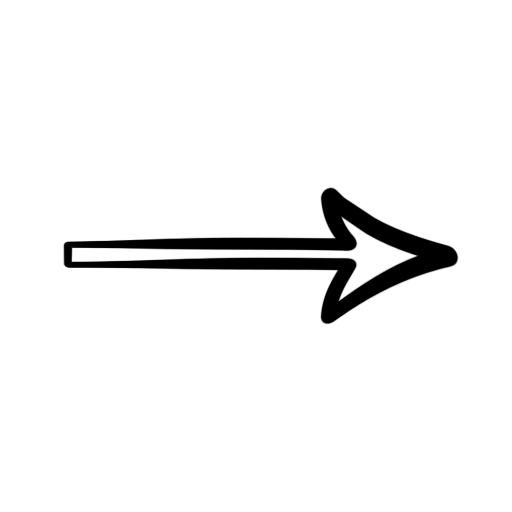 Vocabulary
~ 300 ~
El niño es ______. No es muy alto.
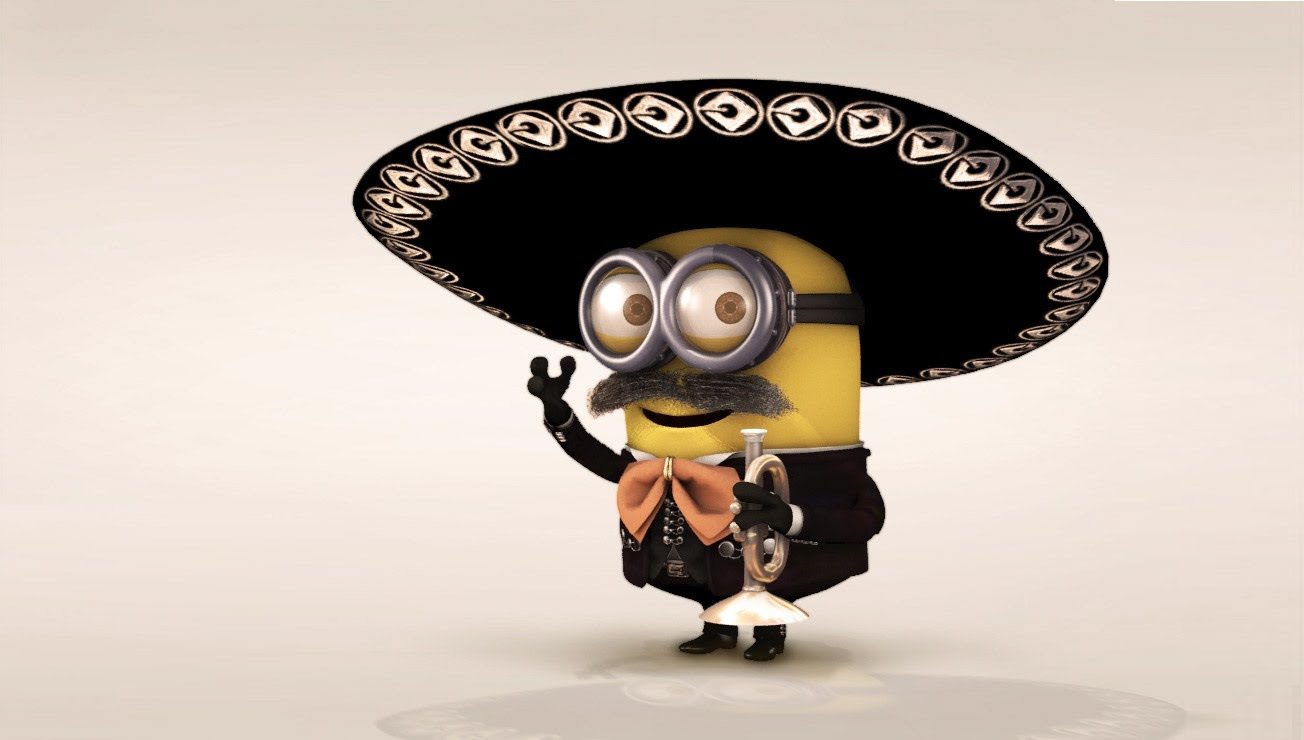 bajo
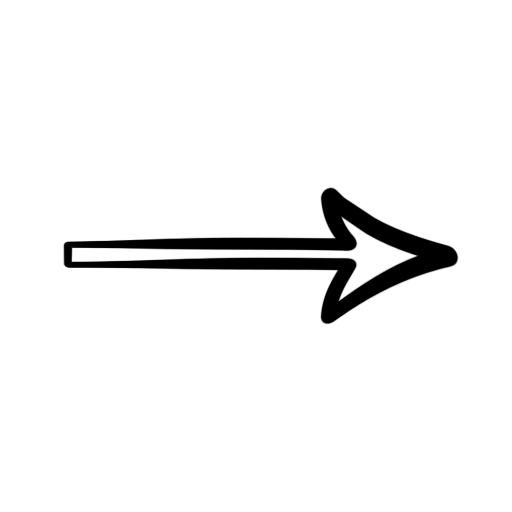 Vocabulary
~ 400 ~
Tengo una tos. Tengo _____________.
Dolor de estomago
Dolor de cabeza
Dolor de garganta
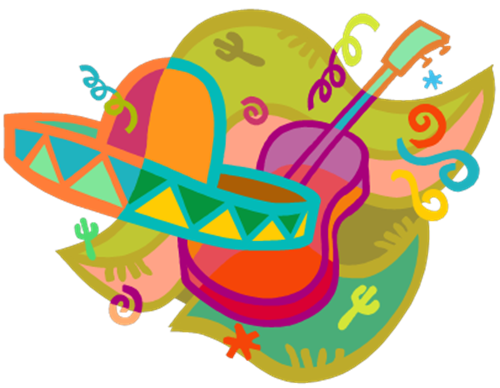 c. Dolor de garganta
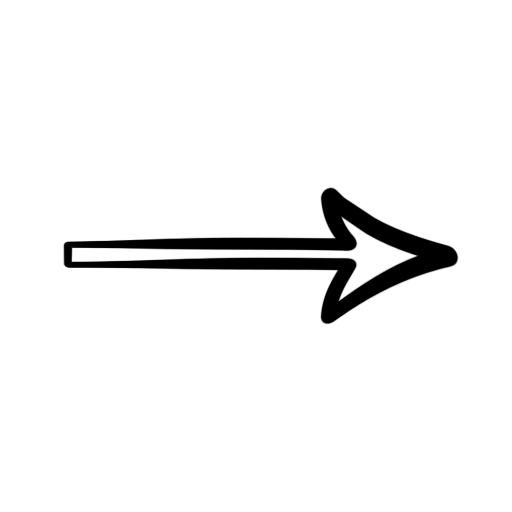 Vocabulary
~ 500 ~
Las amigas son _______. No trabajan.
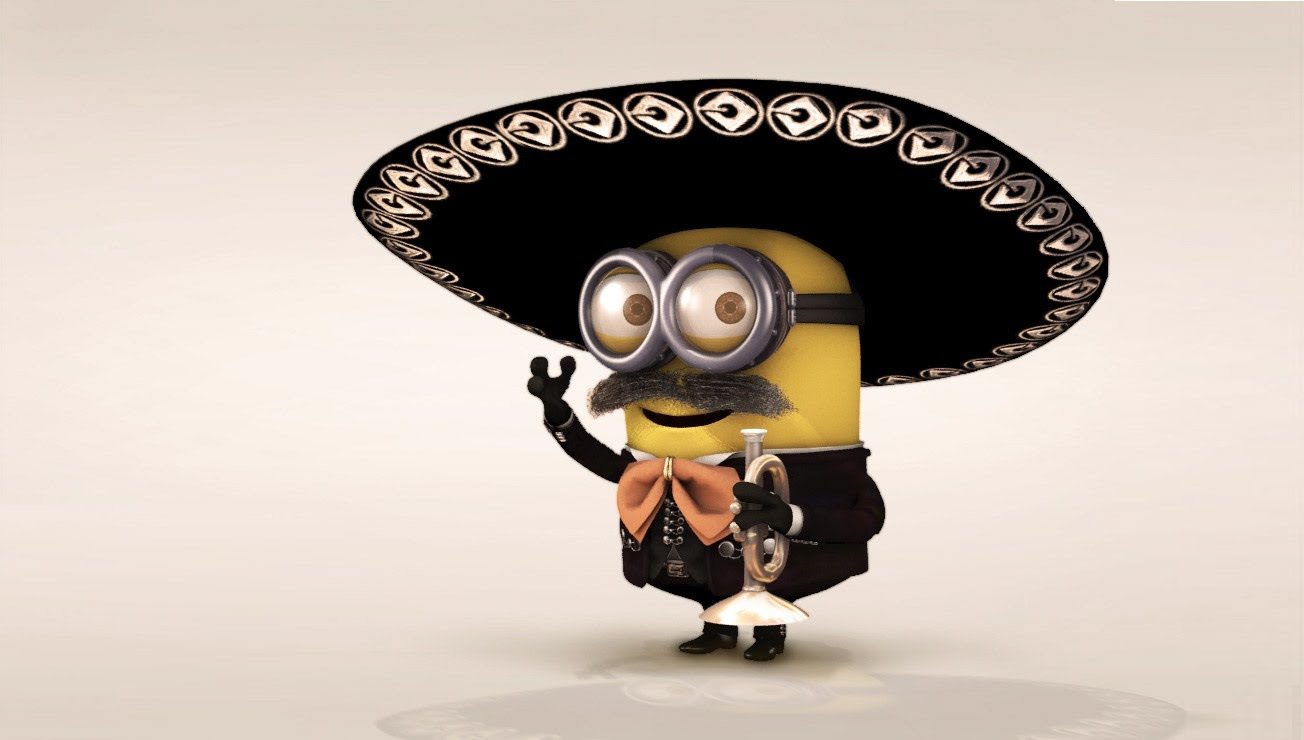 Perezosas
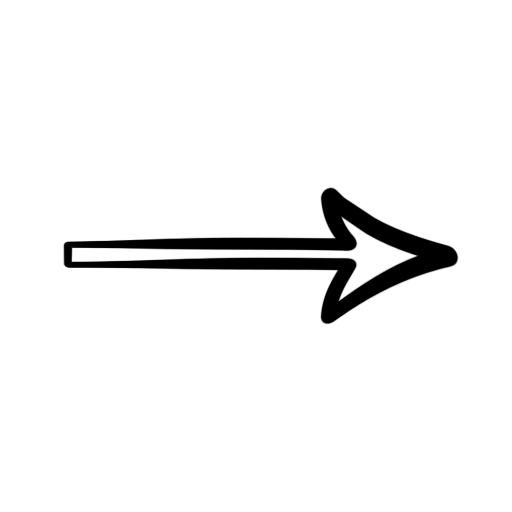 Vocabulary
~ 600 ~
Mi hermano tiene mucha energía. Es _______.
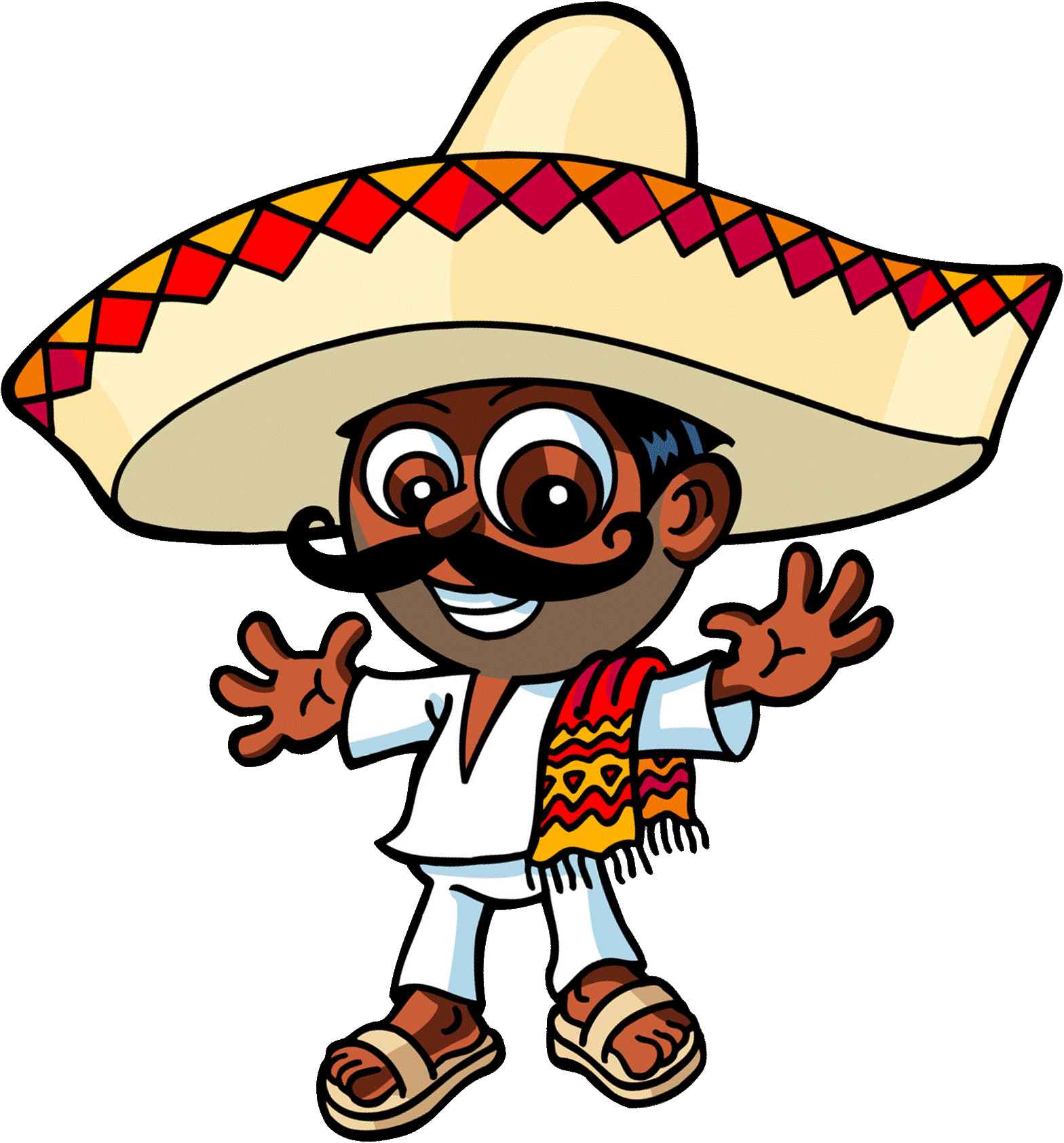 energético
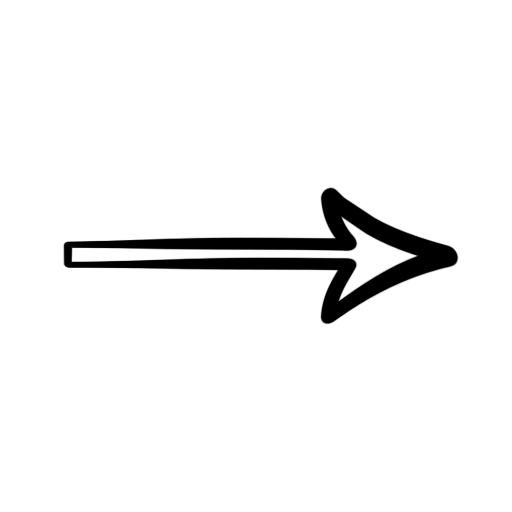 Present Tense
~ 100 ~
Nosotros ________ estudiar para el examen.
Necesitar
Necesito
Necesitamos
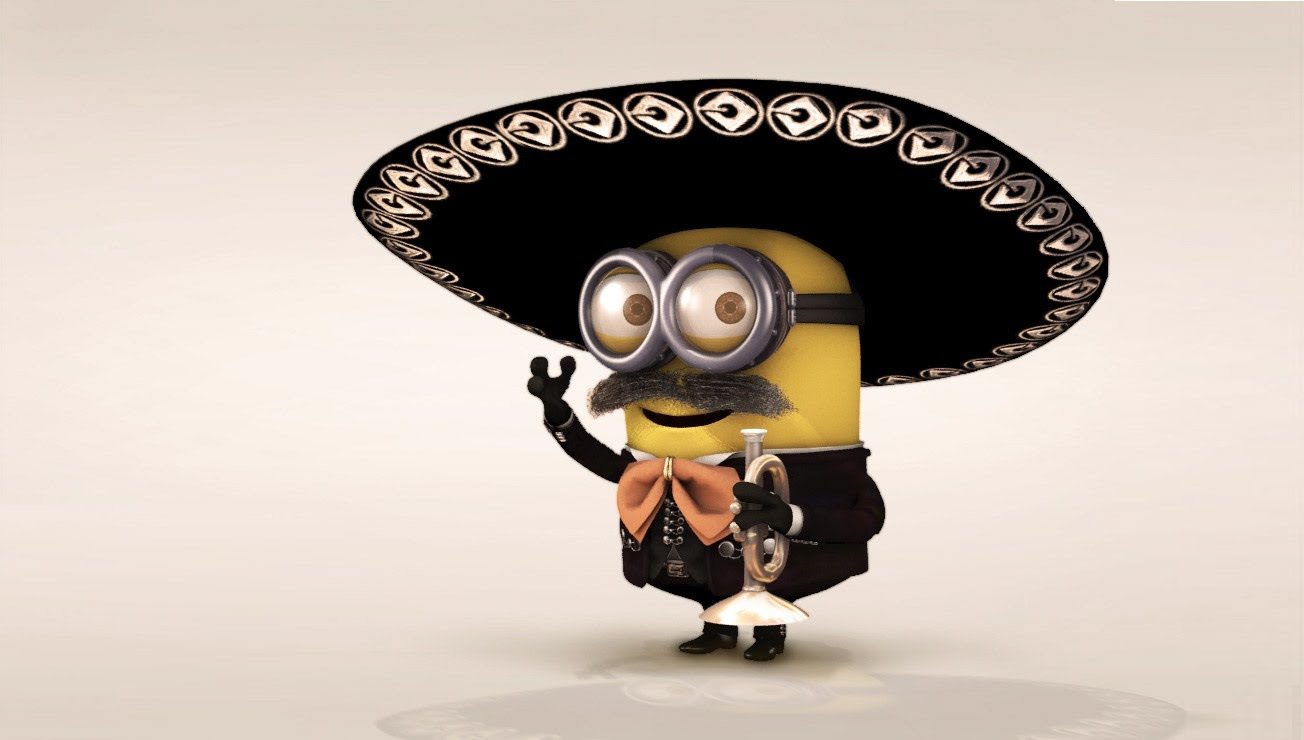 c. Necesitamos
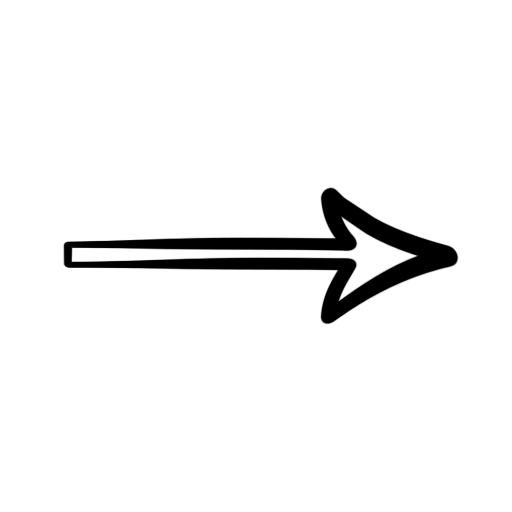 Present Tense
~ 200 ~
Ellos_____ en una casa. (vivir)
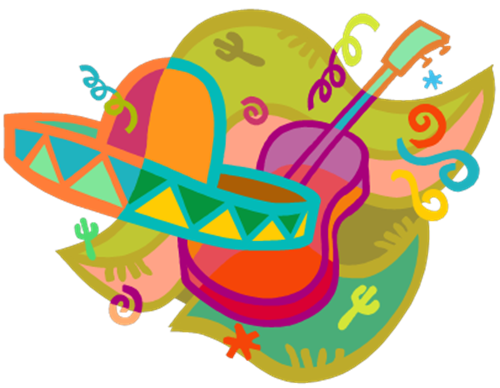 viven
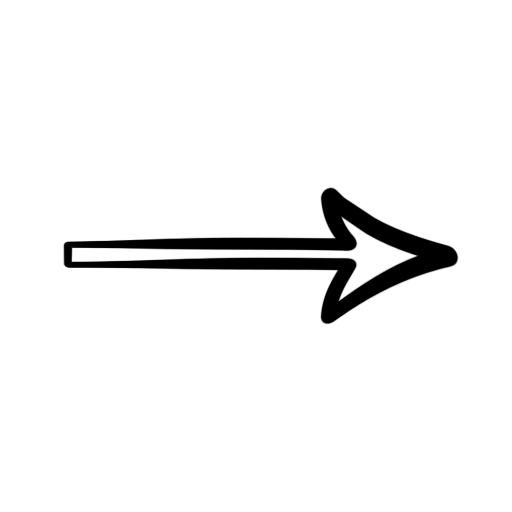 Present Tense
~ 300 ~
Yo ______ en la escuela. (estar)
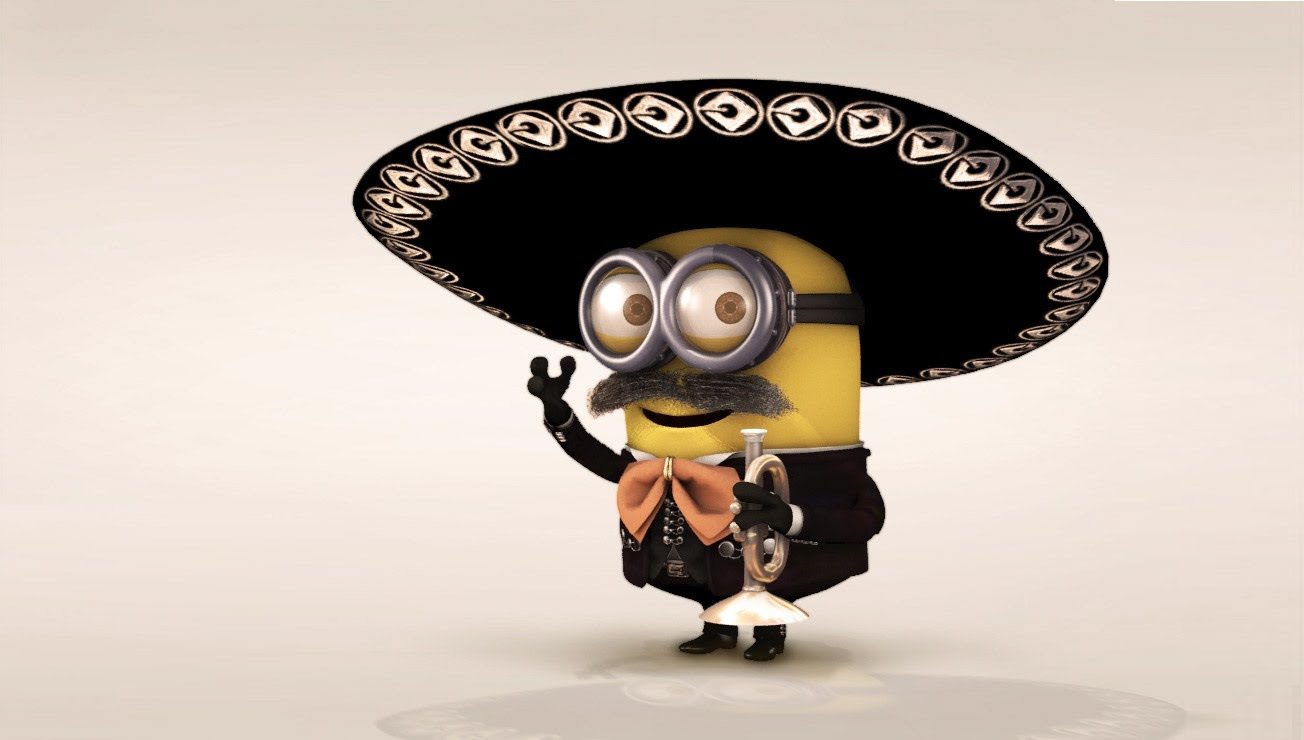 estoy
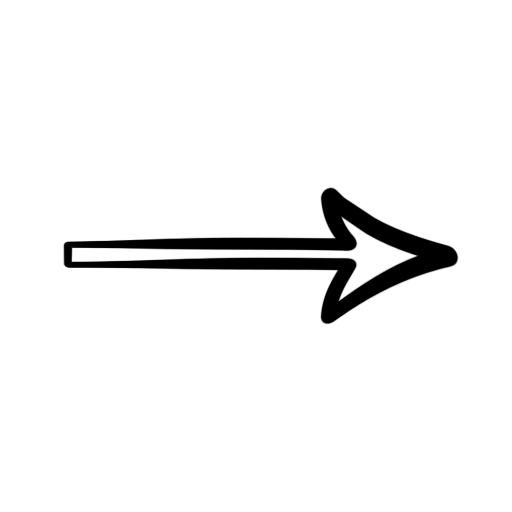 Present Tense 
~ 400 ~
Yo _____ a la casa de Miguel. (ir)
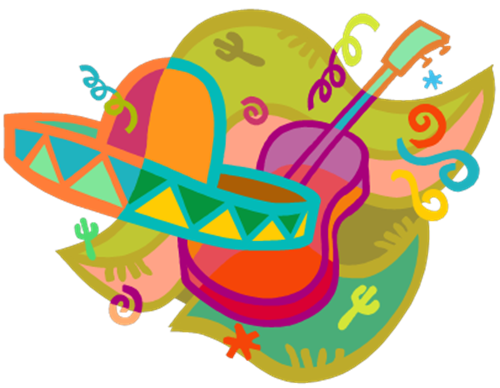 voy
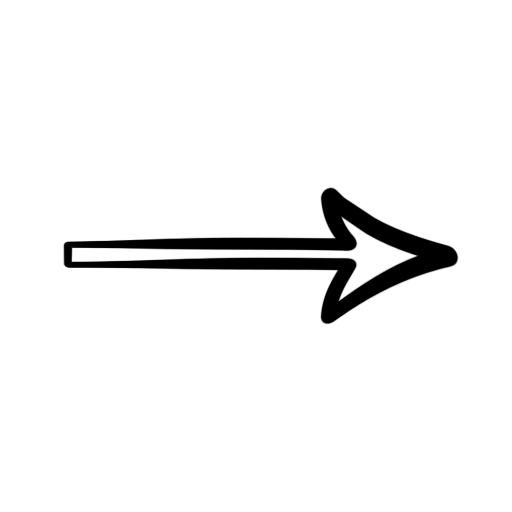 Present Tense
~ 500 ~
Ella ______ inglés con sus amigas.
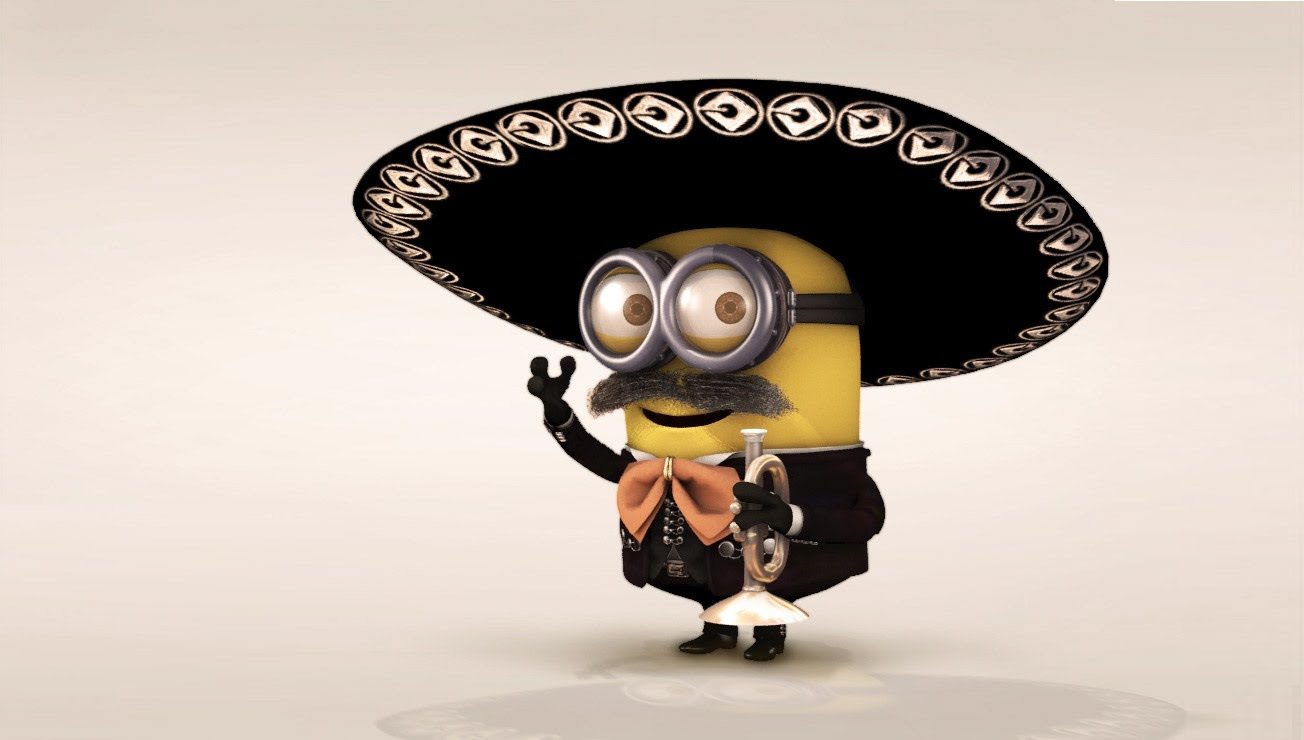 Habla
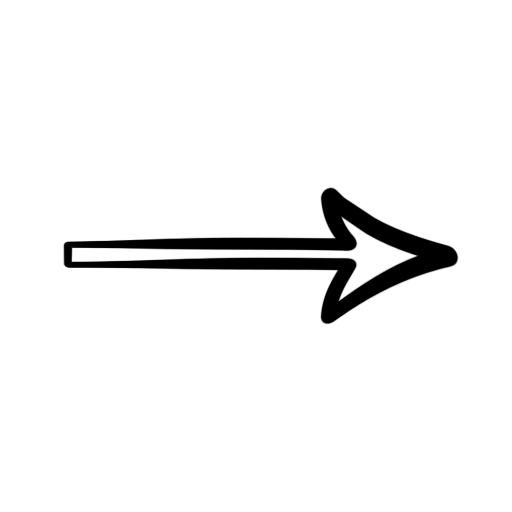 Present Tense
~ 600 ~
Yo _______ regalos a mis amigos para sus cumpleaños.
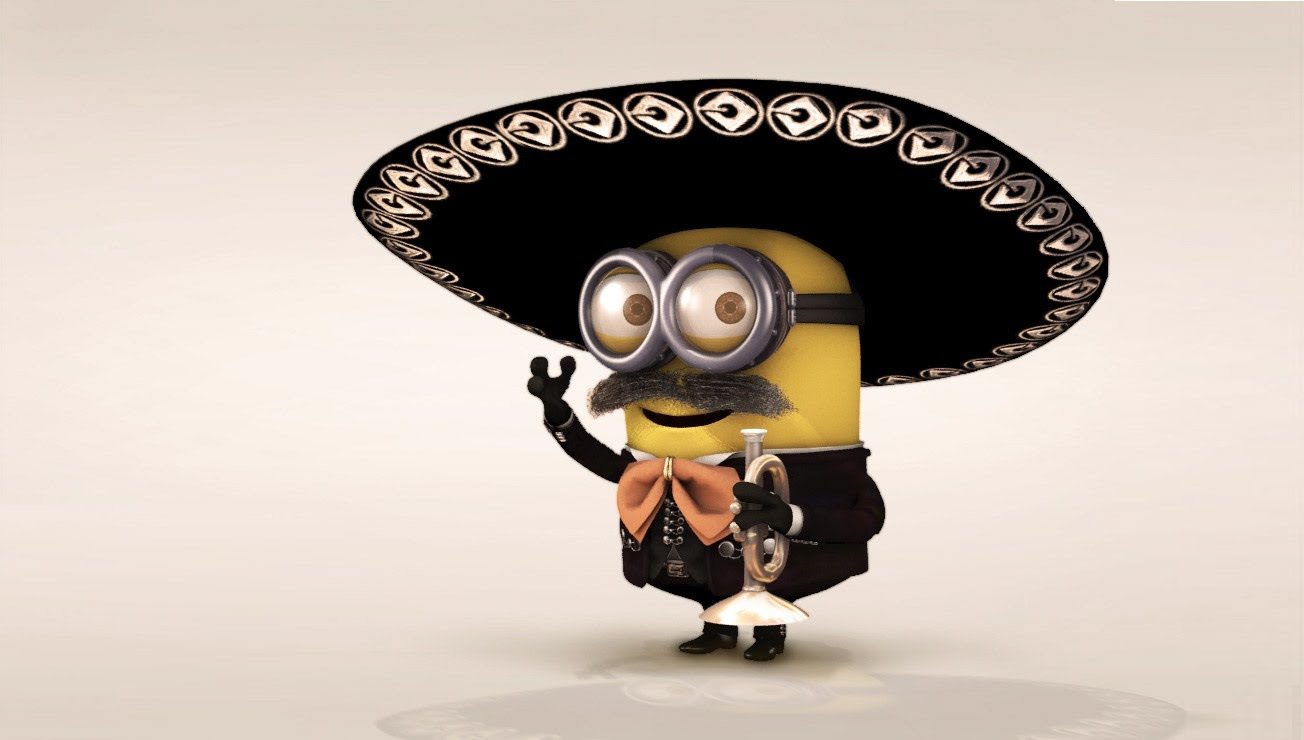 doy
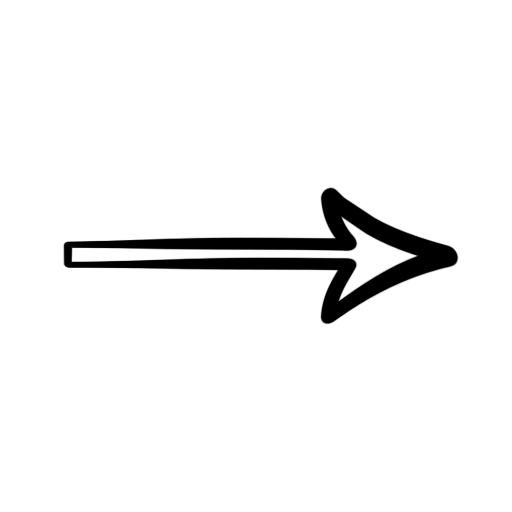 Ser vs. Estar
~ 100 ~
-¡Hola! ¿Cómo ______ tú?
-Estoy bien, gracias.
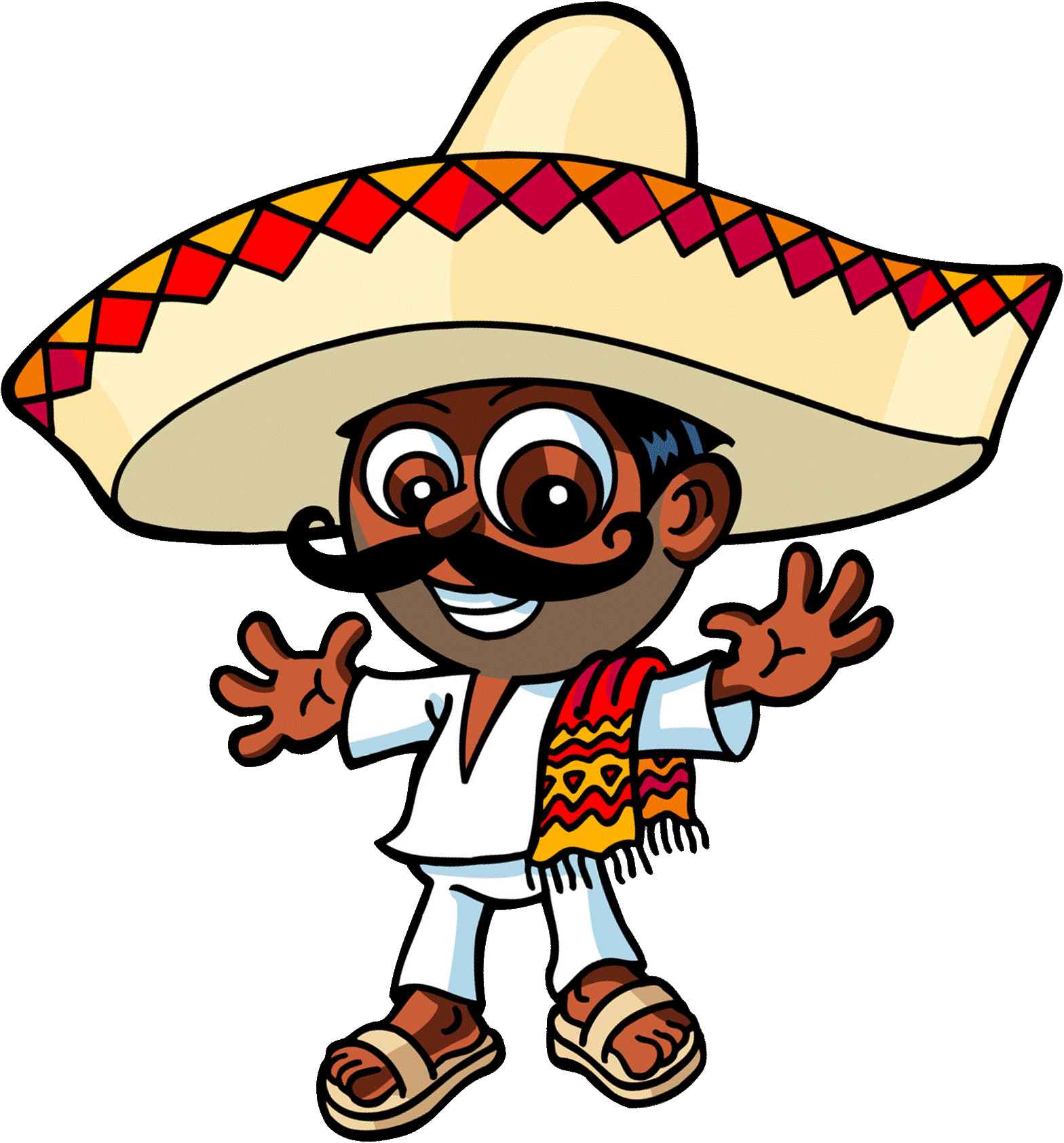 estás
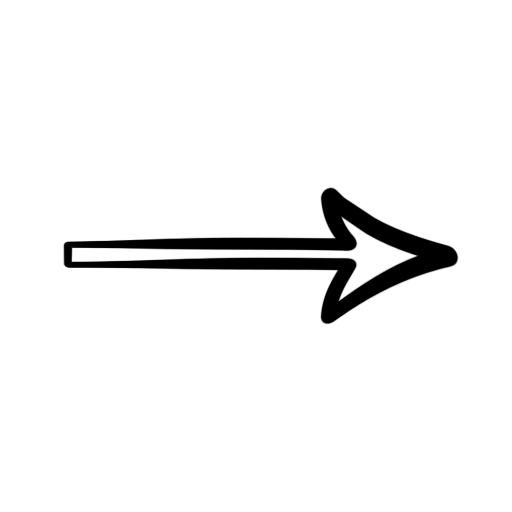 Ser vs. Estar
~ 200 ~
¿De dónde _______ tú?
Es
Soy
Eres
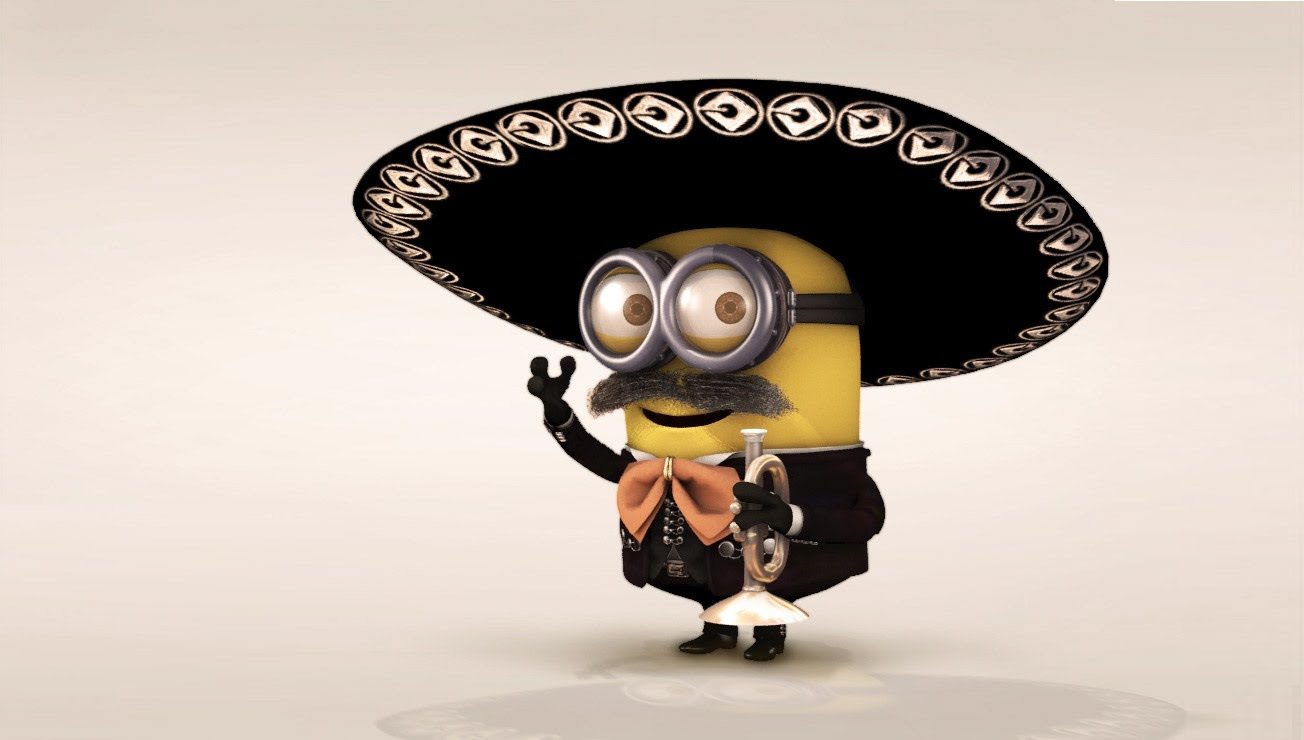 c. Eres
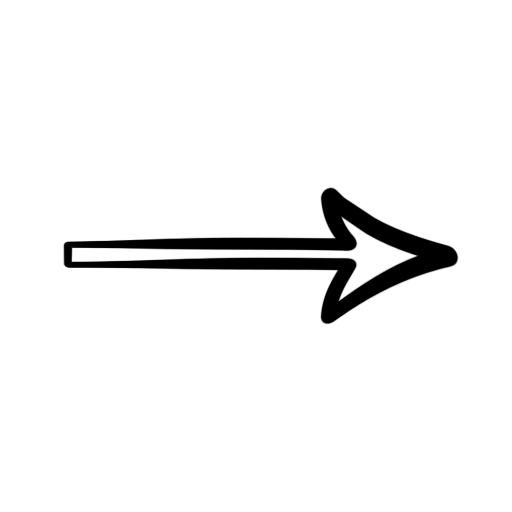 Ser vs. Estar
~ 300 ~
Mi amiga _____ inteligente. Estudia mucho.
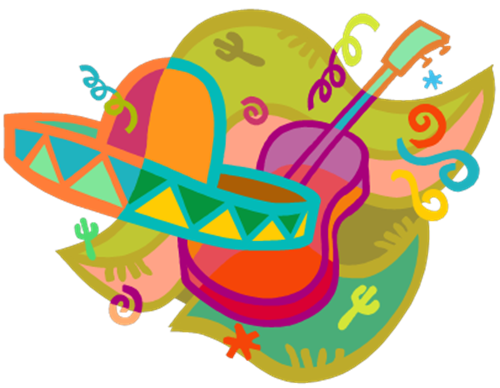 Es
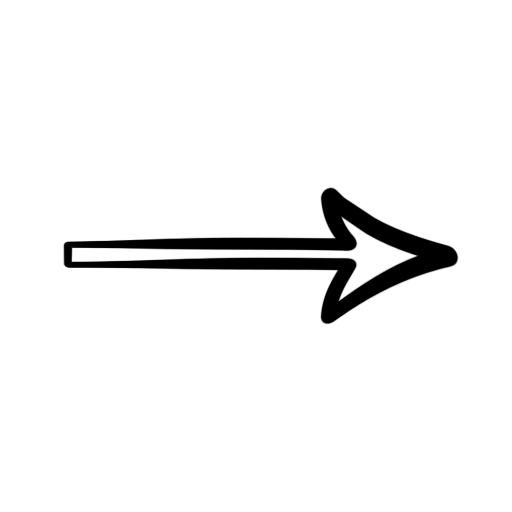 Ser vs. Estar
~ 400 ~
Nosotros _______ de Nicaragua. 
Estamos
Somos
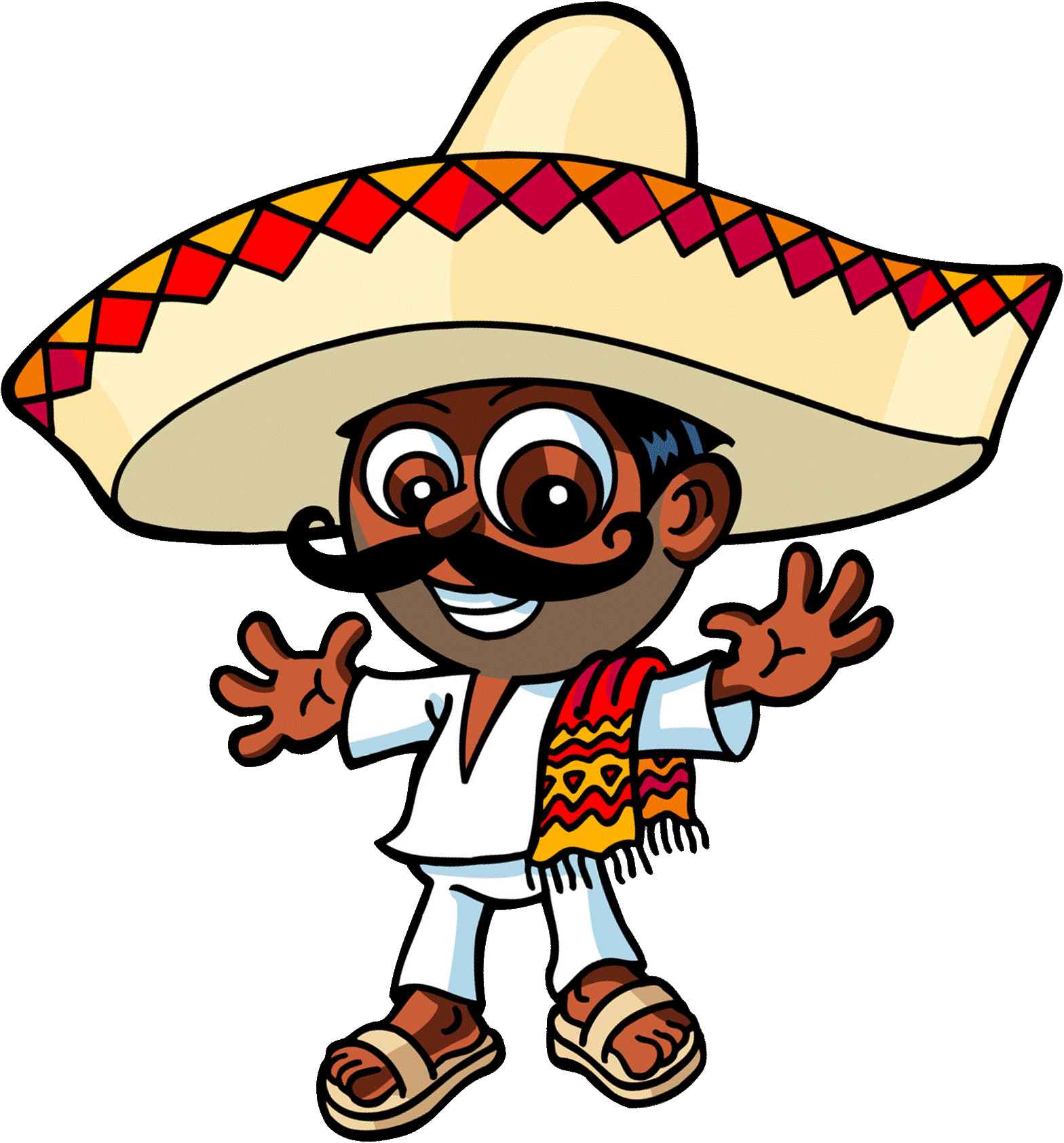 b. Somos
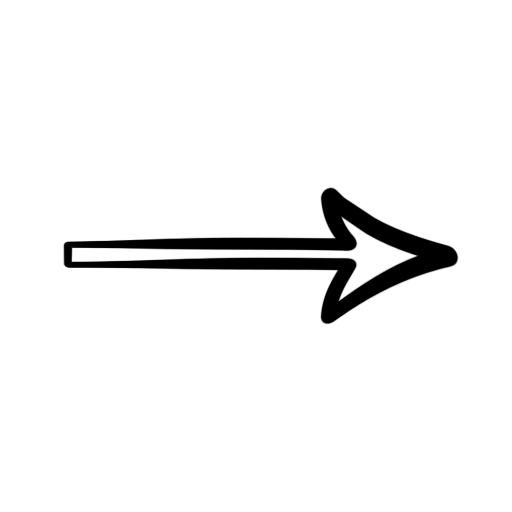 Ser vs. Estar
~ 500 ~
¿Dónde ______ Yolanda?
Está
es
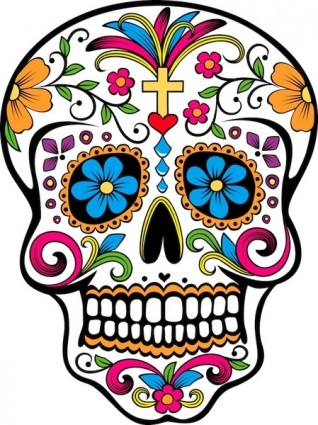 a. Está
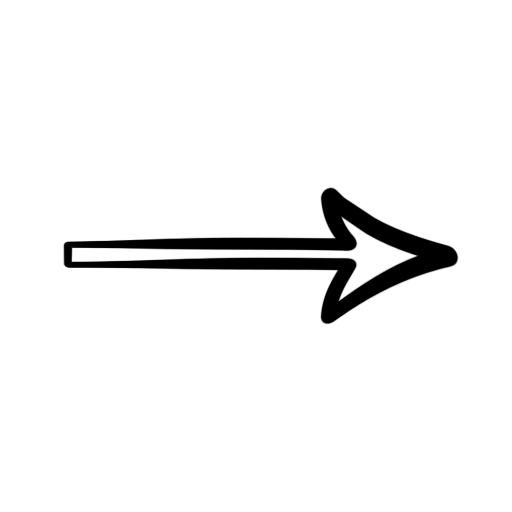 Ser vs. Estar
~ 600 ~
¡Hola! Yo _____ Pedro.
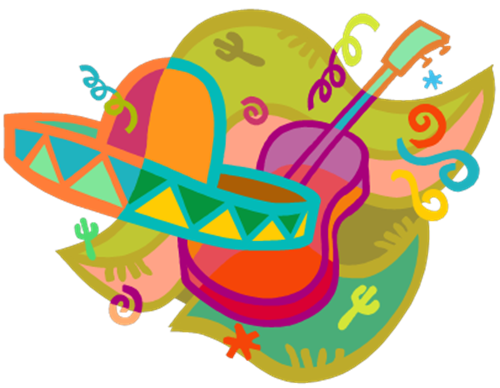 Soy
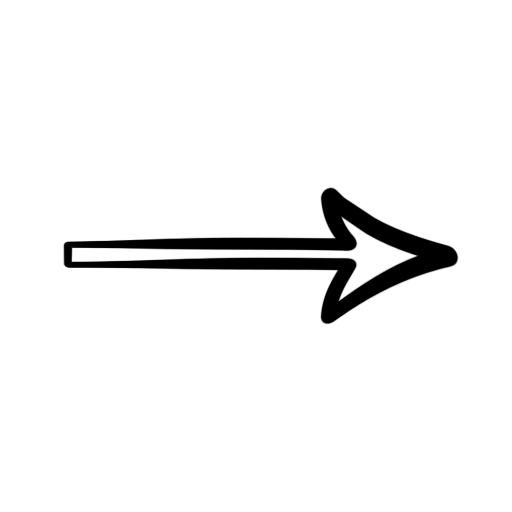 Indirect Objects
~ 100 ~
A mí, ____ gusta ir a la escuela.
Le
Les
me
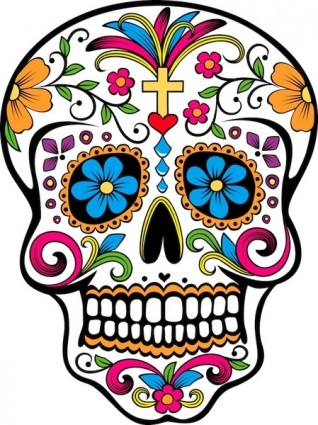 c. Me
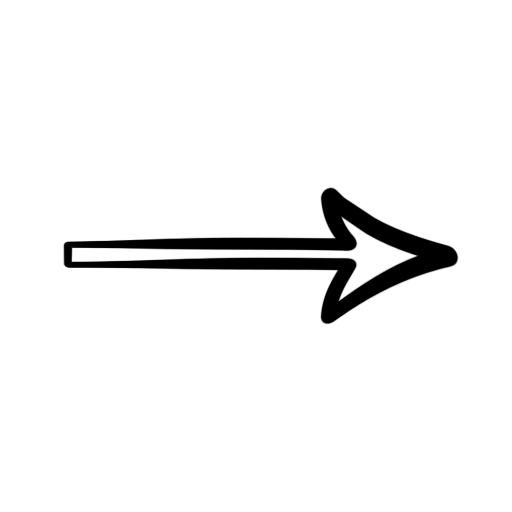 Indirect Objects
~ 200 ~
¿Qué ___ duele a ti? ¿Tienes dolor de cabeza?
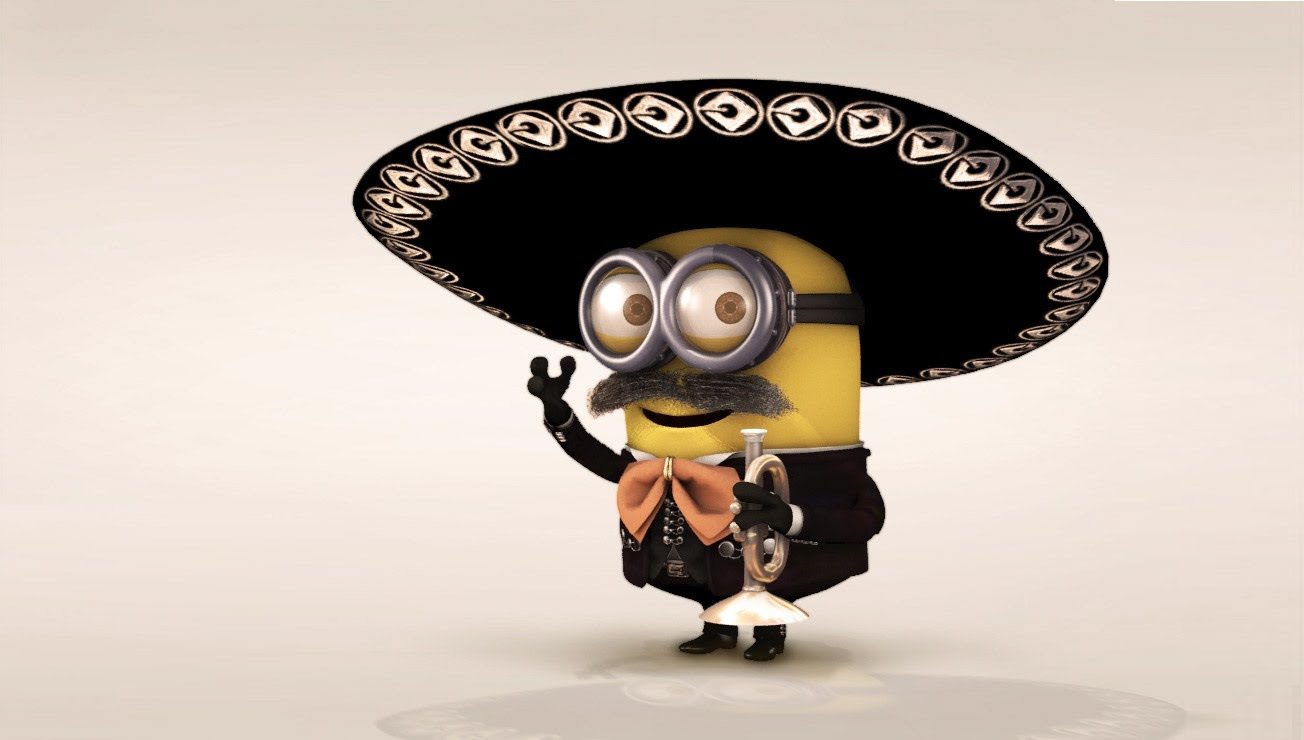 Te
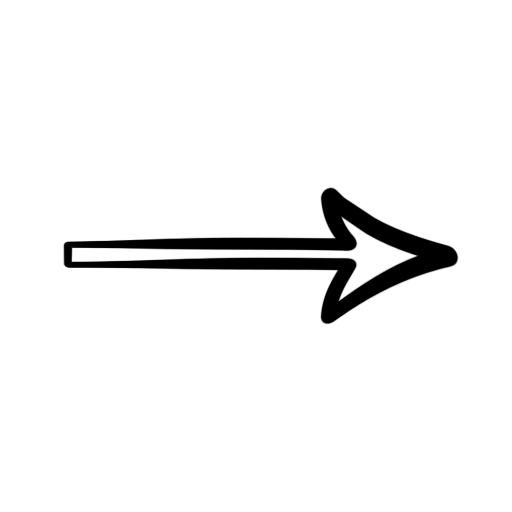 Indirect Objects
~ 300 ~
¿____ da el médico una receta a Natalia y Felipe?
Nos
Les
Te
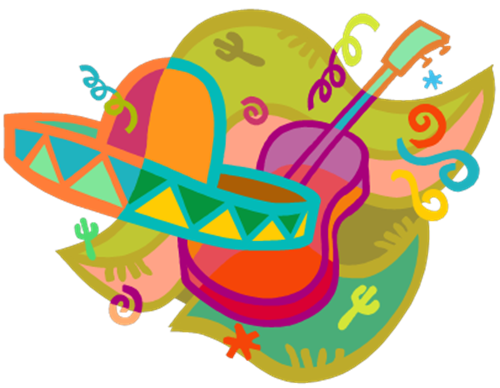 b. Les
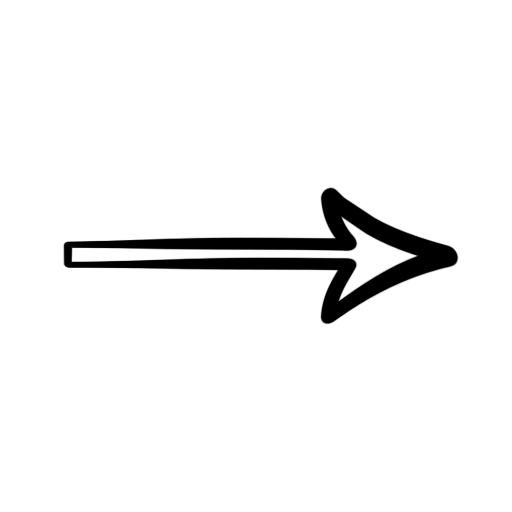 Indirect Objects
~ 400 ~
-La profesora les habla en español a Ustedes?
-Sí, la profesora ____ habla en español a nosotros.
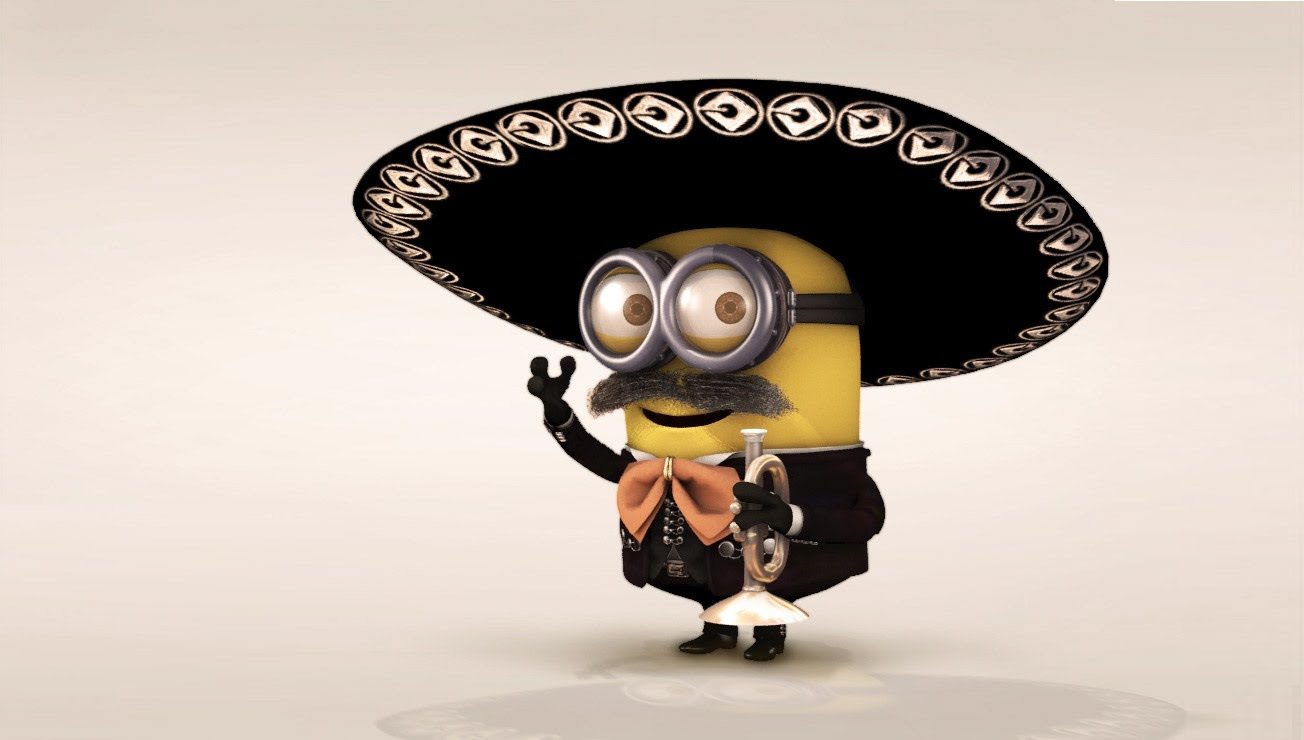 Nos
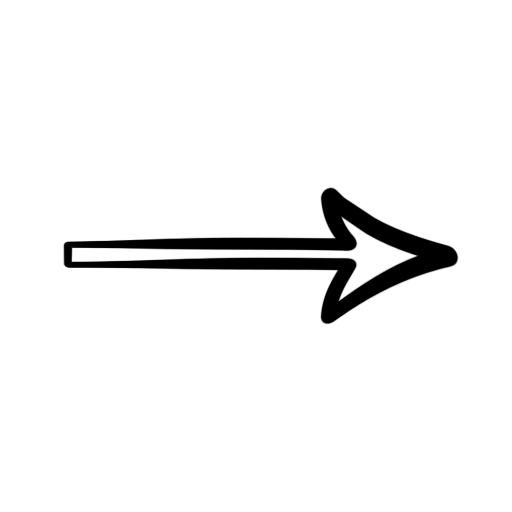 Indirect Objects
~ 500 ~
¿___ molesta el comportamiento del niño a Usted?
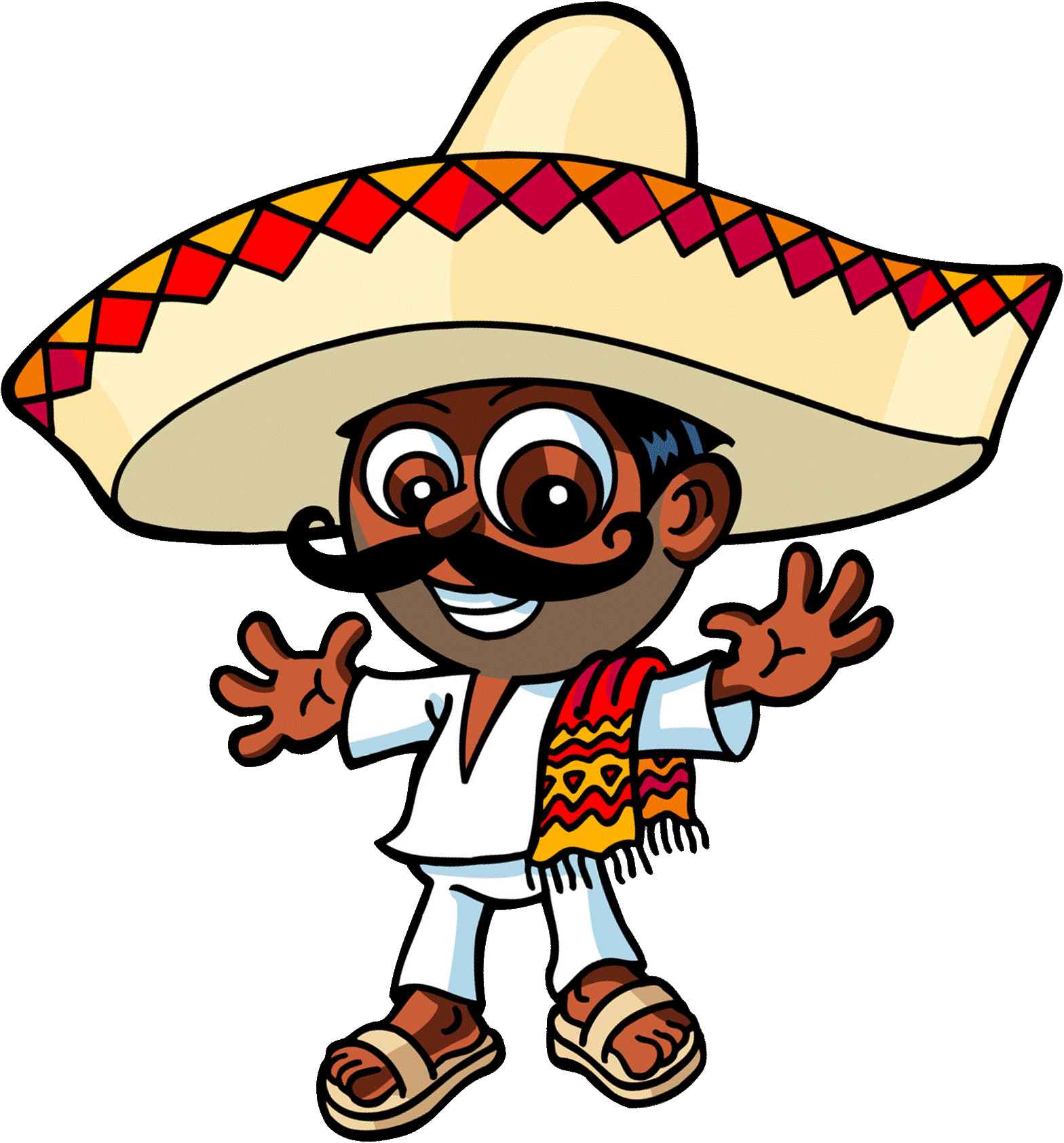 Le
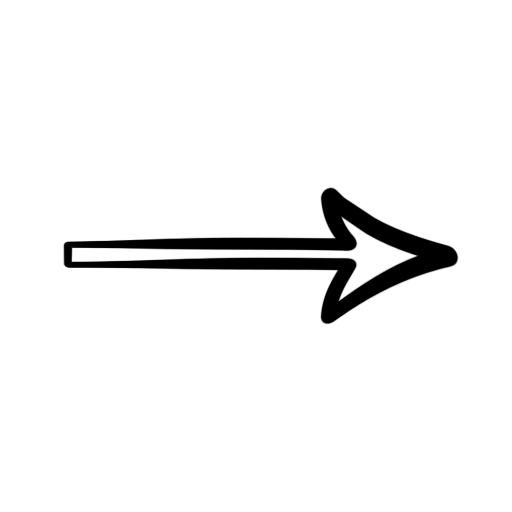 Indirect Object
~ 600 ~
-¿___ das el libro a Javier?
-Sí, ___ doy.
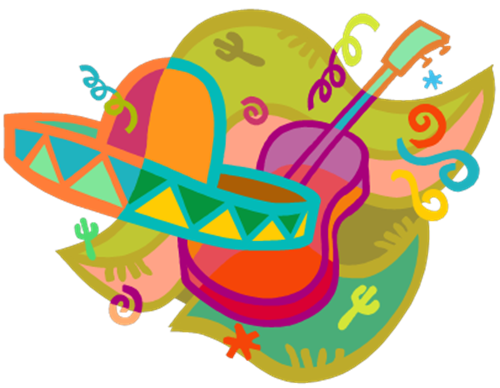 Le, le
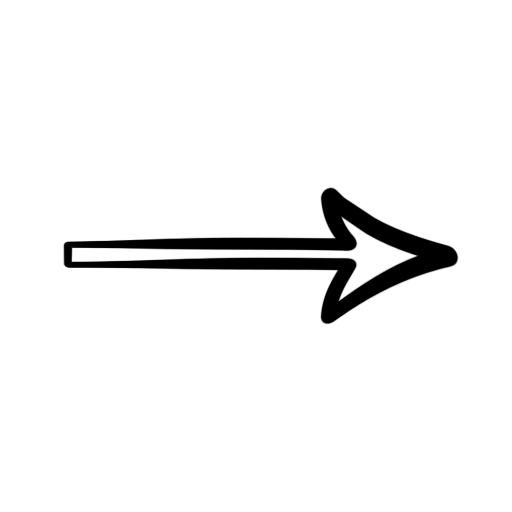 Articles
~ 100 ~
¿Dónde está  ____ profesor hoy?
El
La
los
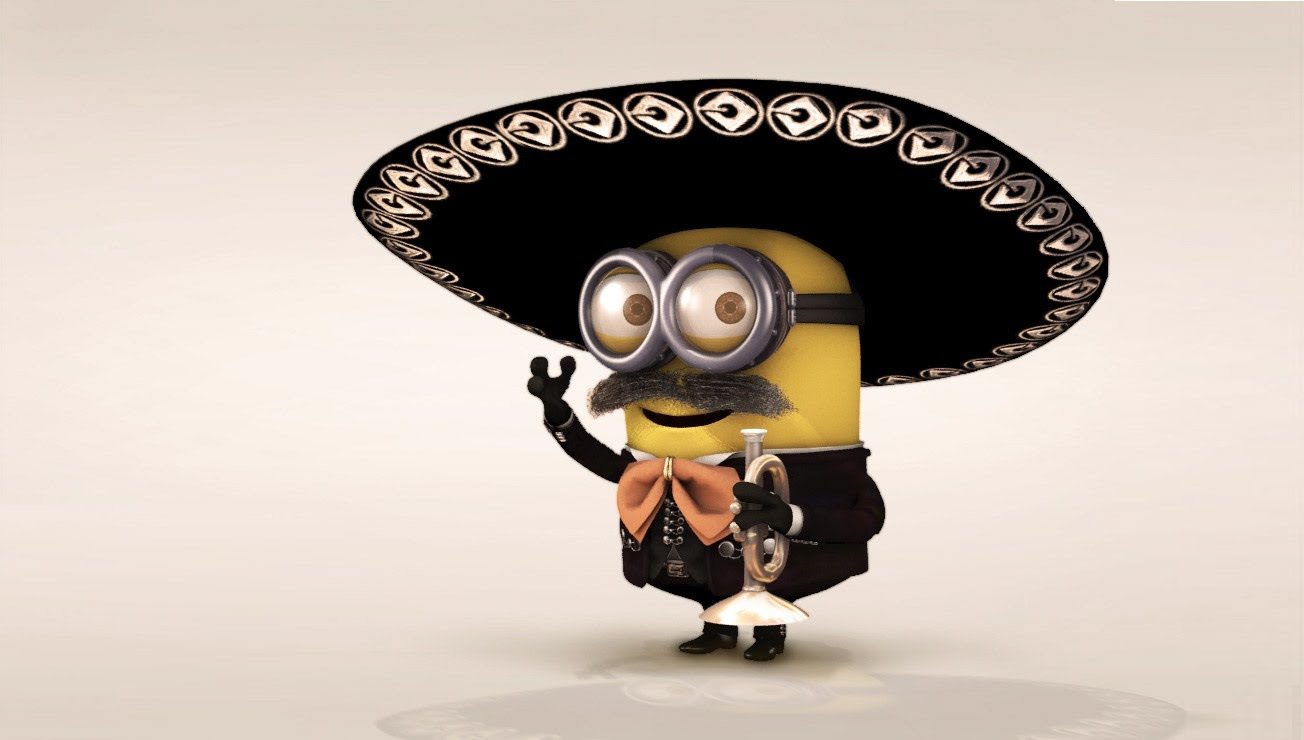 a. el
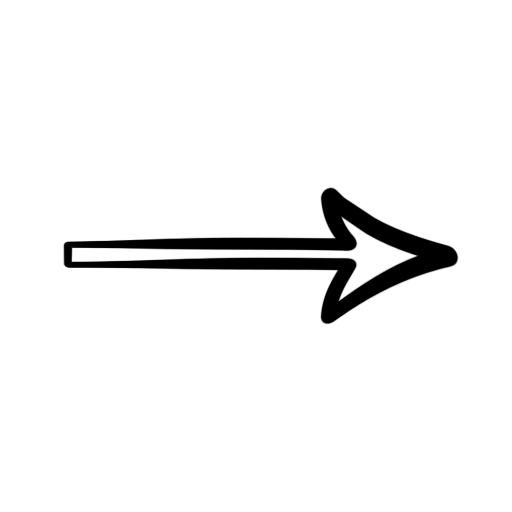 Articles
~ 200 ~
Ellos son ___ alumnos inteligentes.
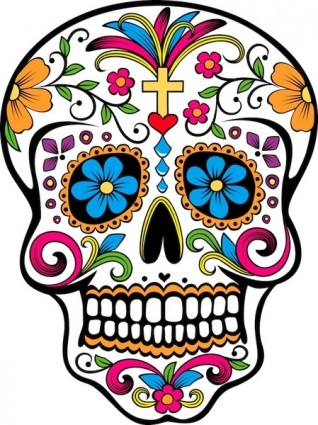 los
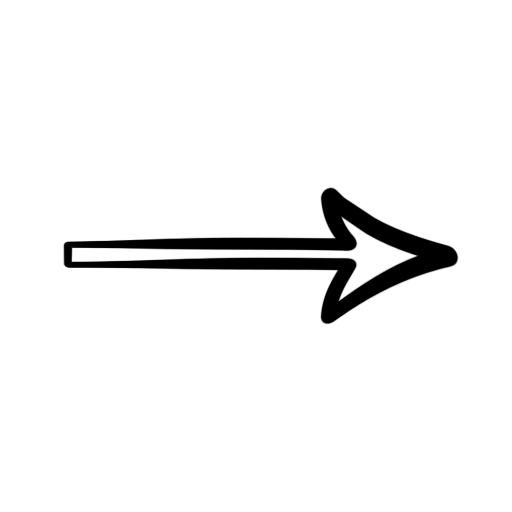 Articles
~ 300 ~
____ médico me da ___ receta.
Los, unas
El, una
Las, unos
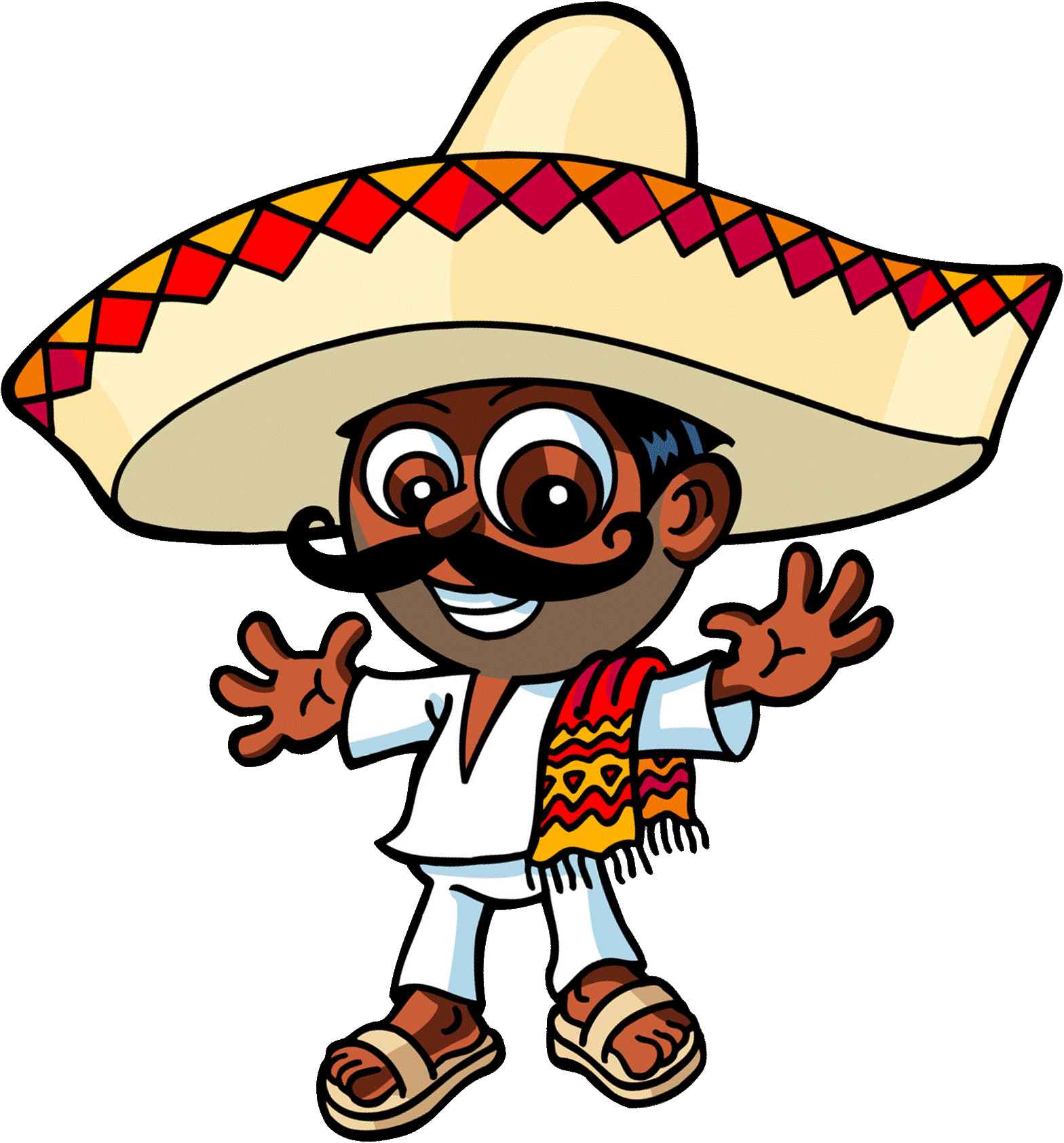 B. El, la
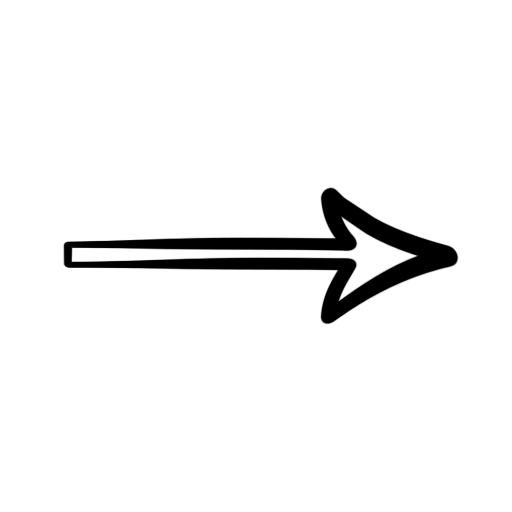 Articles 
~ 400 ~
Veo ____ muchacha guapa.
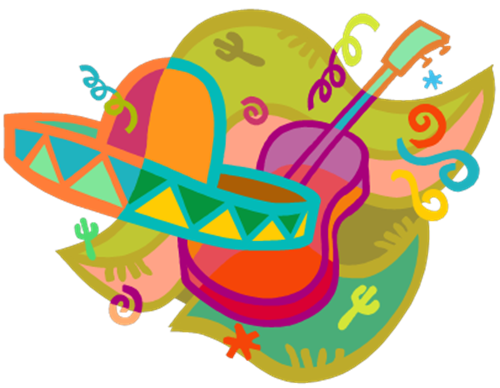 La
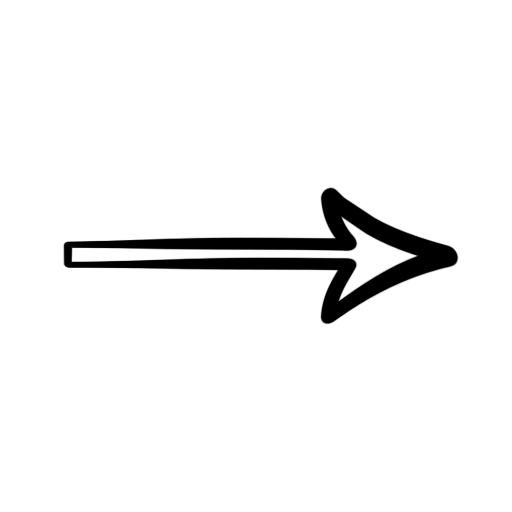 Articles 
~ 500 ~
___ amigos son mexicanos. 
Las
Lo
Los
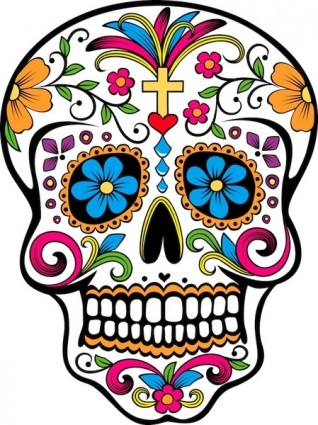 c. Los
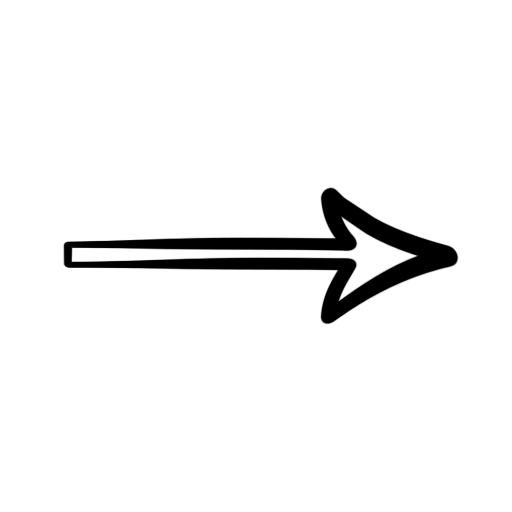 Articles
~ 600 ~
Cuando tengo ____ fiebre, necesito ____ receta para medicina. 
(indefinite articles)
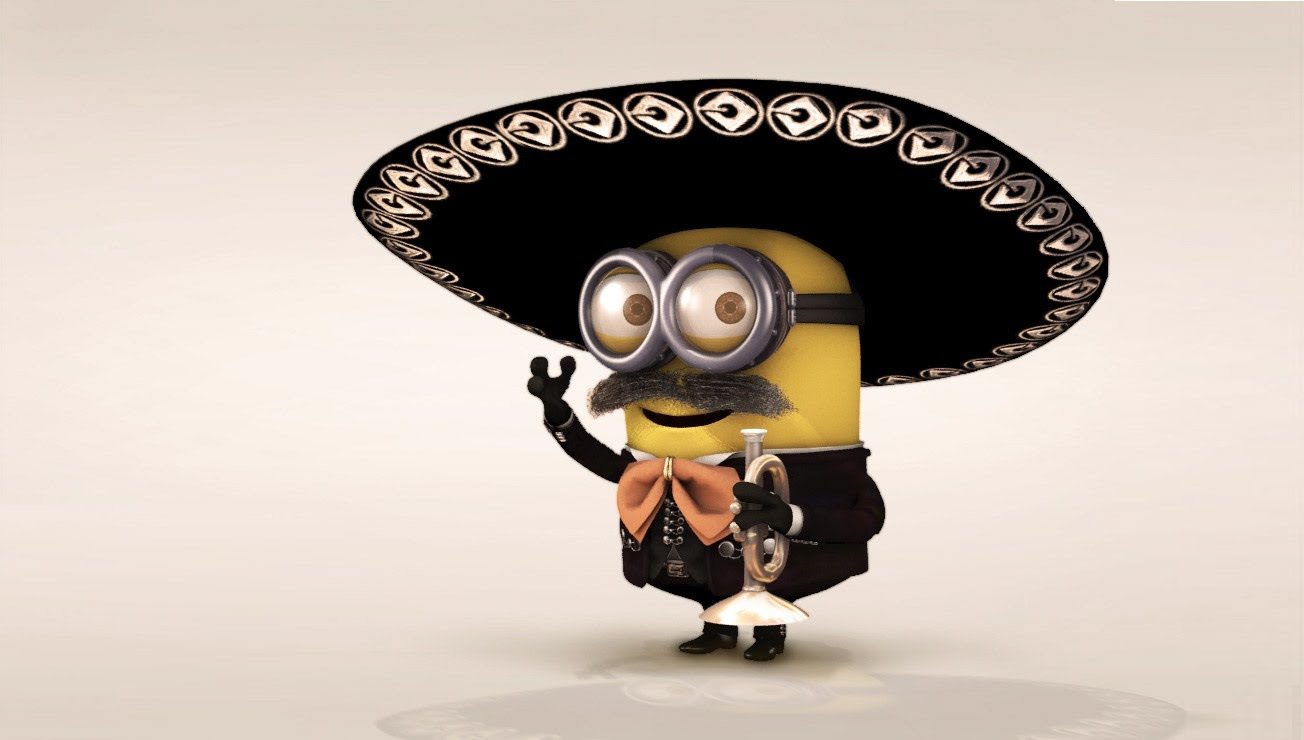 Una, una
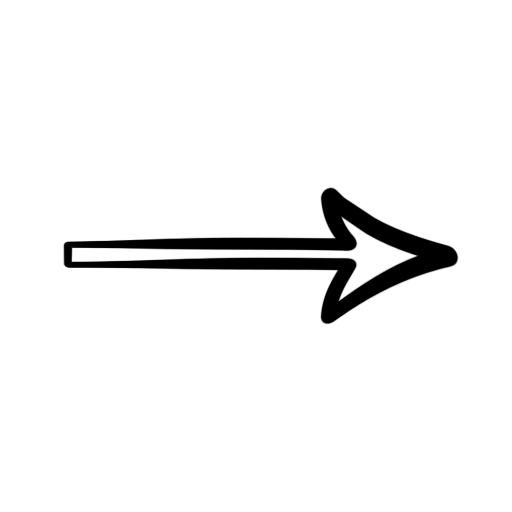 Contractions
~ 100 ~
Voy _____ casa de Marco.
Al
A la
A los
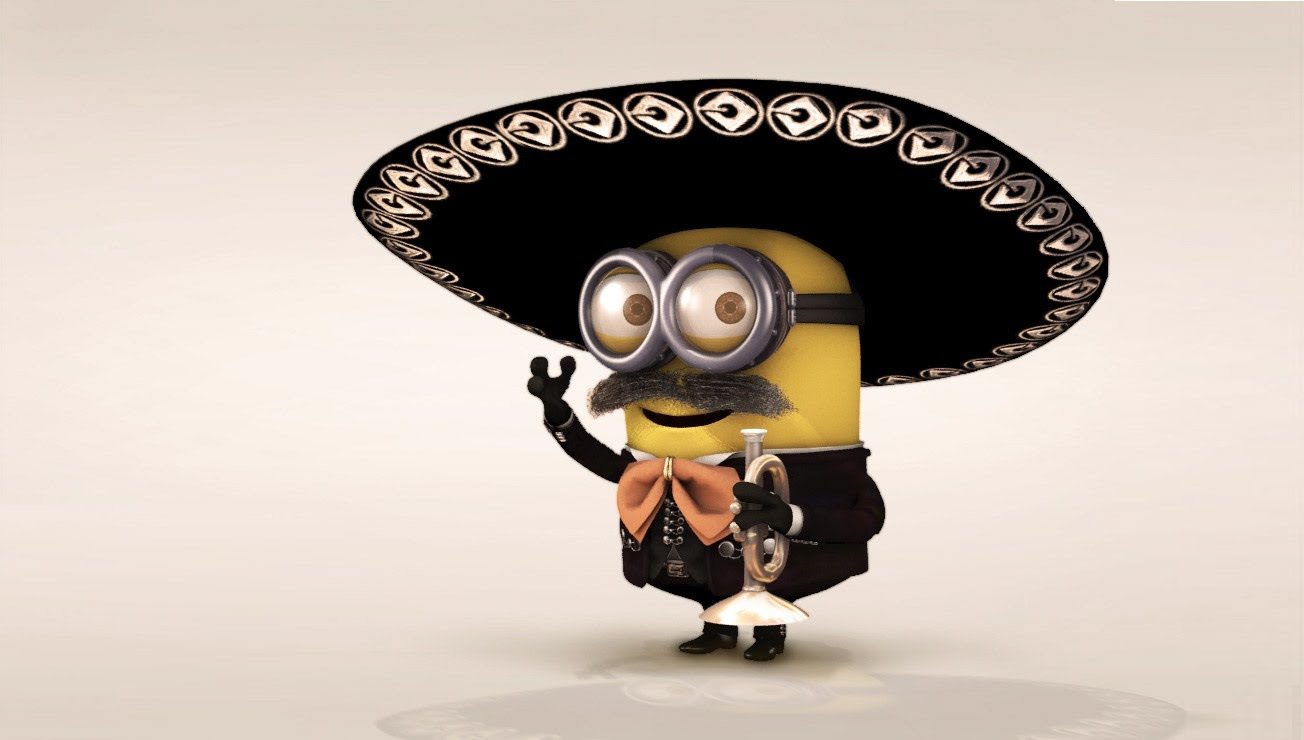 b. A la
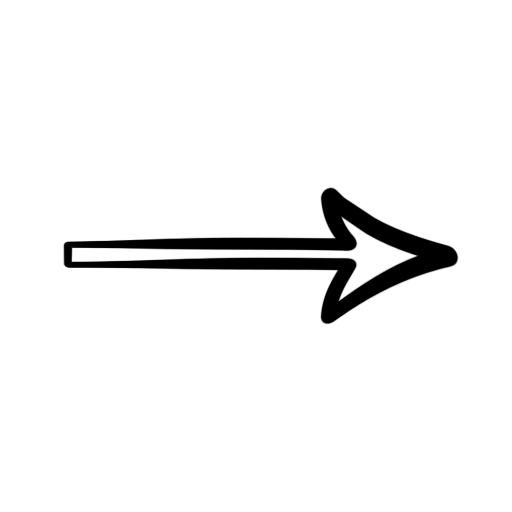 Contractions
~ 200 ~
Doy el dinero ____ profesor.
Al
A la
A las
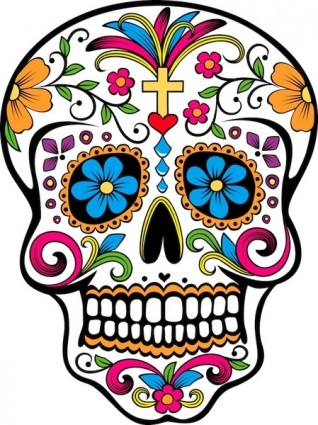 al
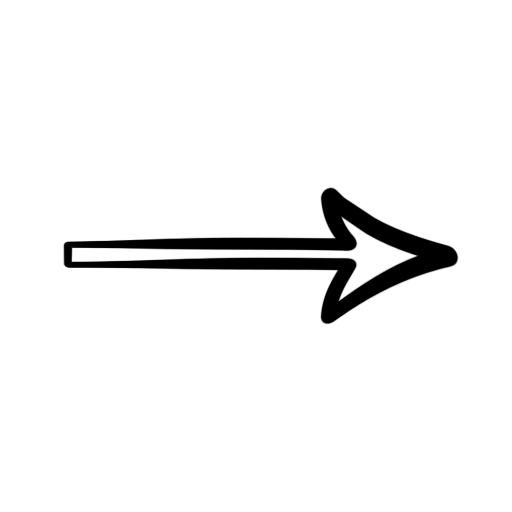 Contractions
~ 300 ~
Los amigos enfermos hablan ____ médico.
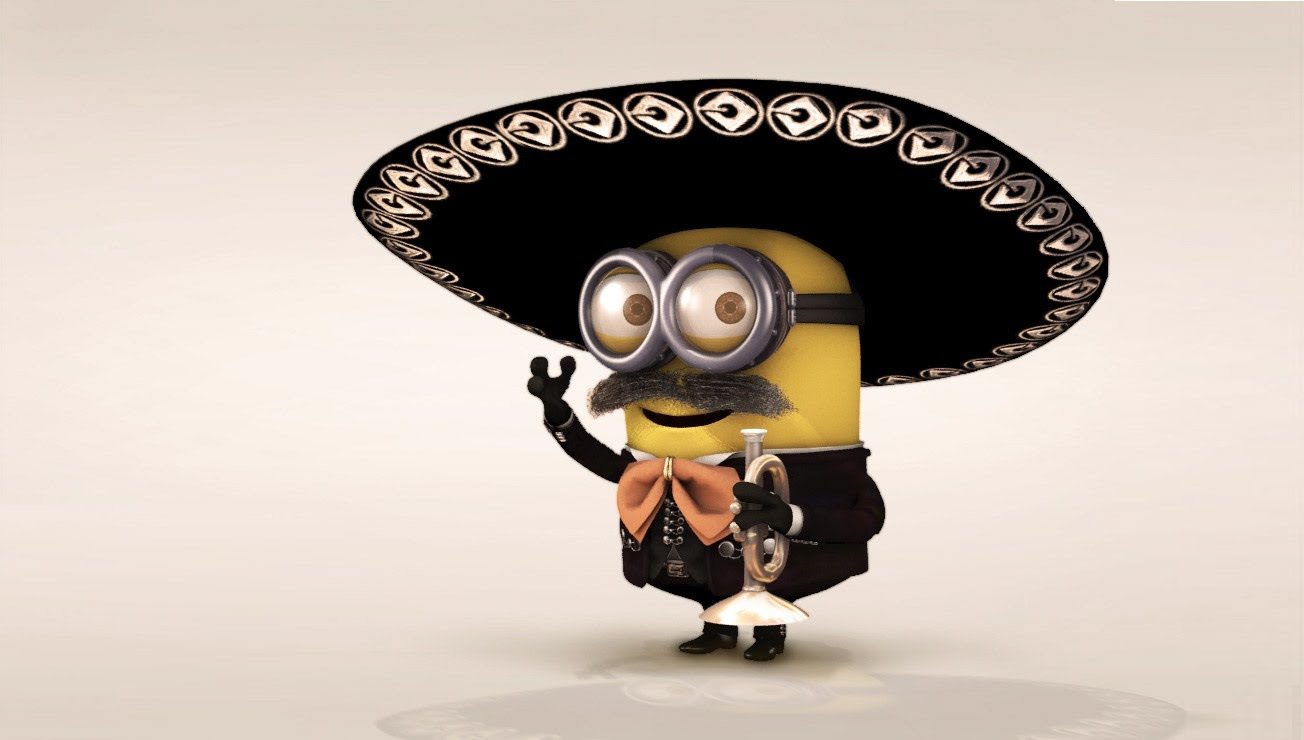 al
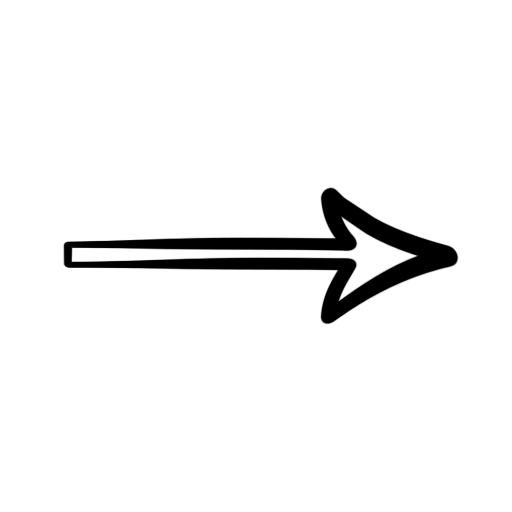 Contractions
~ 400 ~
Ellas van ___ biblioteca para estudiar.
A la
A el
Al
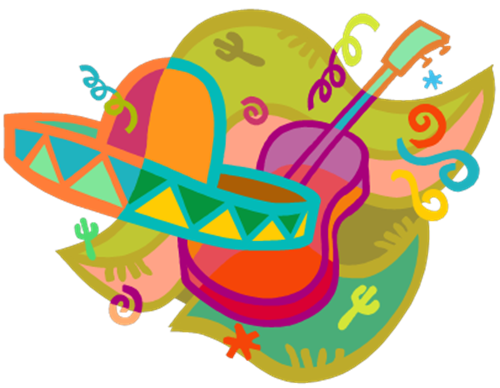 a. A la
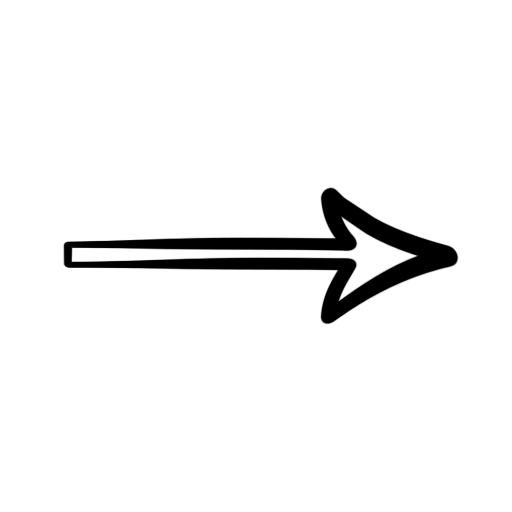 Contractions
~ 500 ~
A lado ____ perro hay un gato.
De la
Del
A la
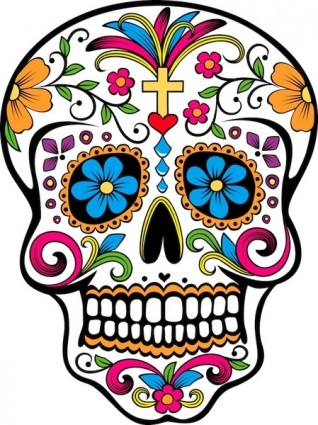 b. Del
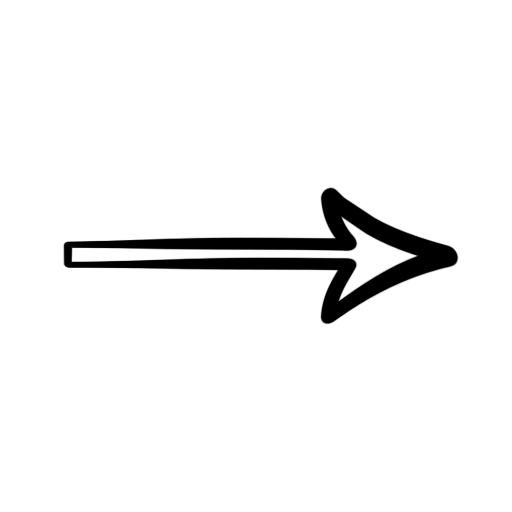 Contractions
~ 600 ~
Es el lápiz _____ muchacha.
De la
Del
Al
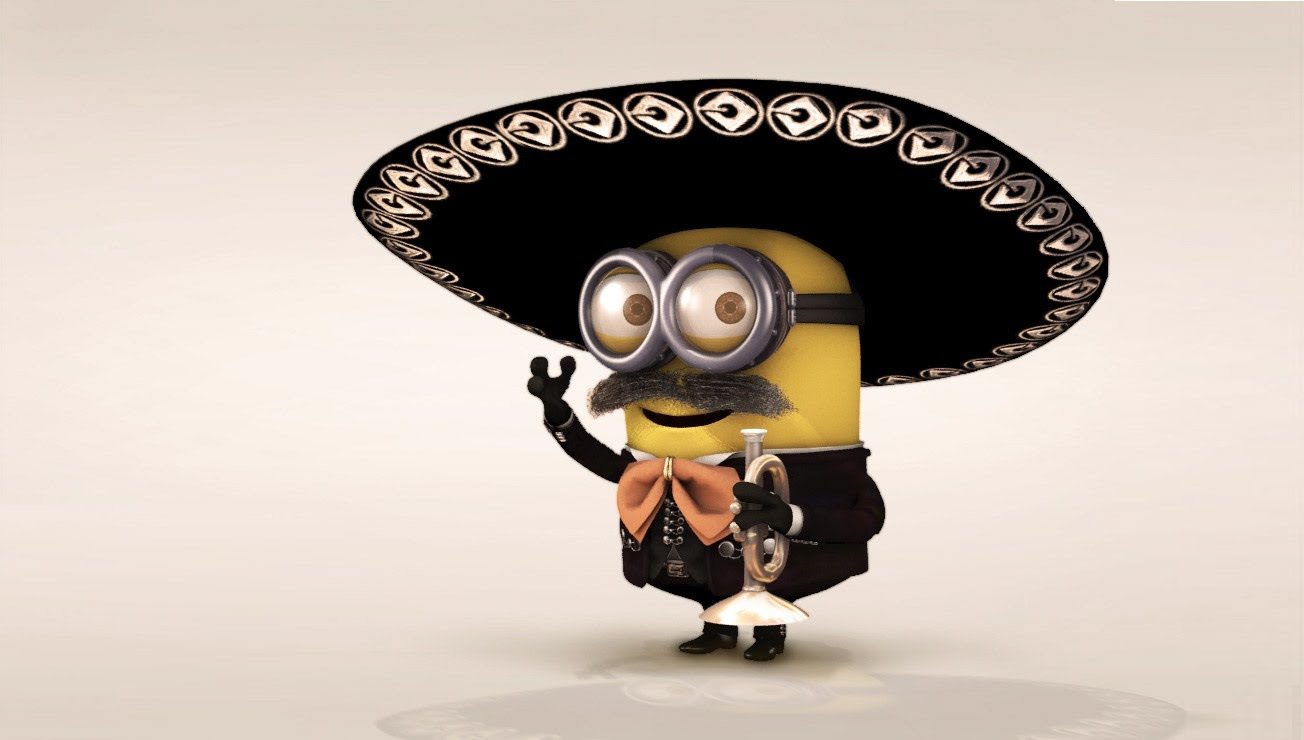 a. De la
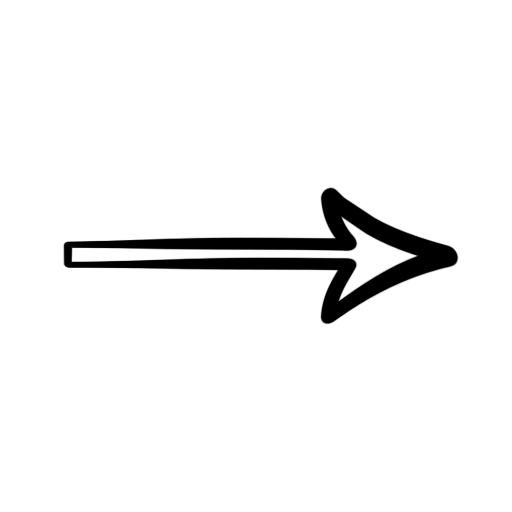 Agreement
~ 100 ~
El chico es simpátic_.
(o/a)
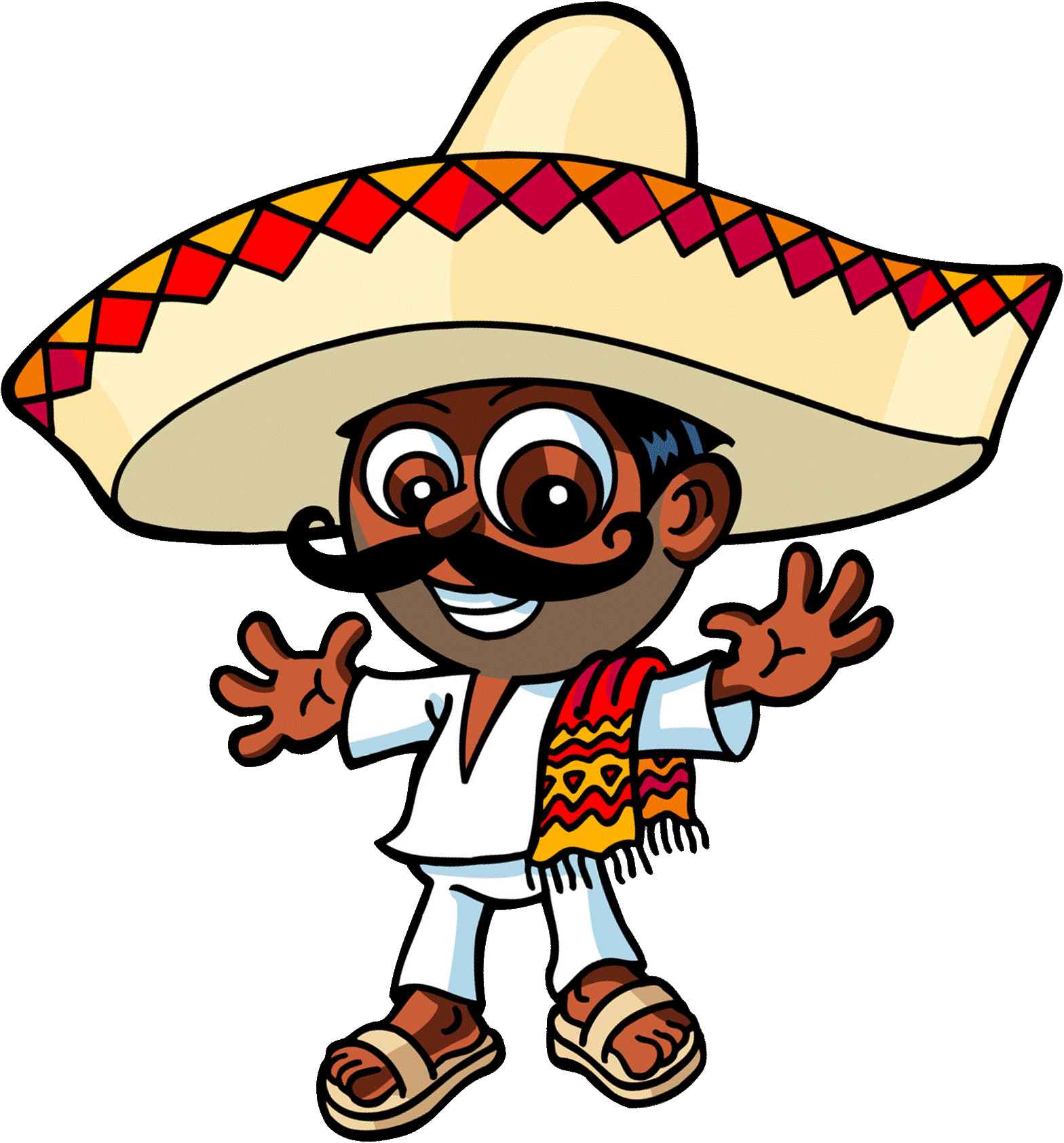 Simpático.
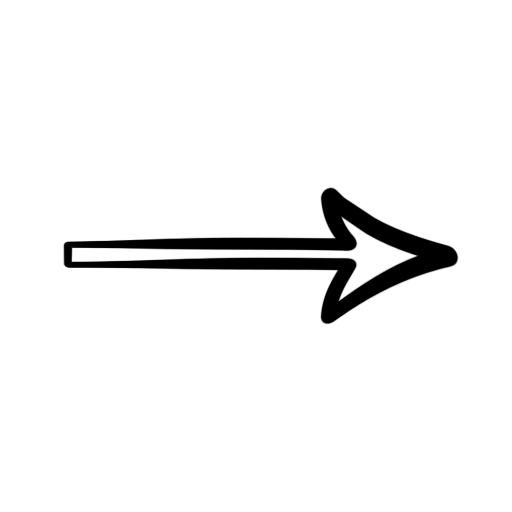 Agreement
~ 200 ~
Mis amigas son ____.
Tranquila
Energéticos
Bajas
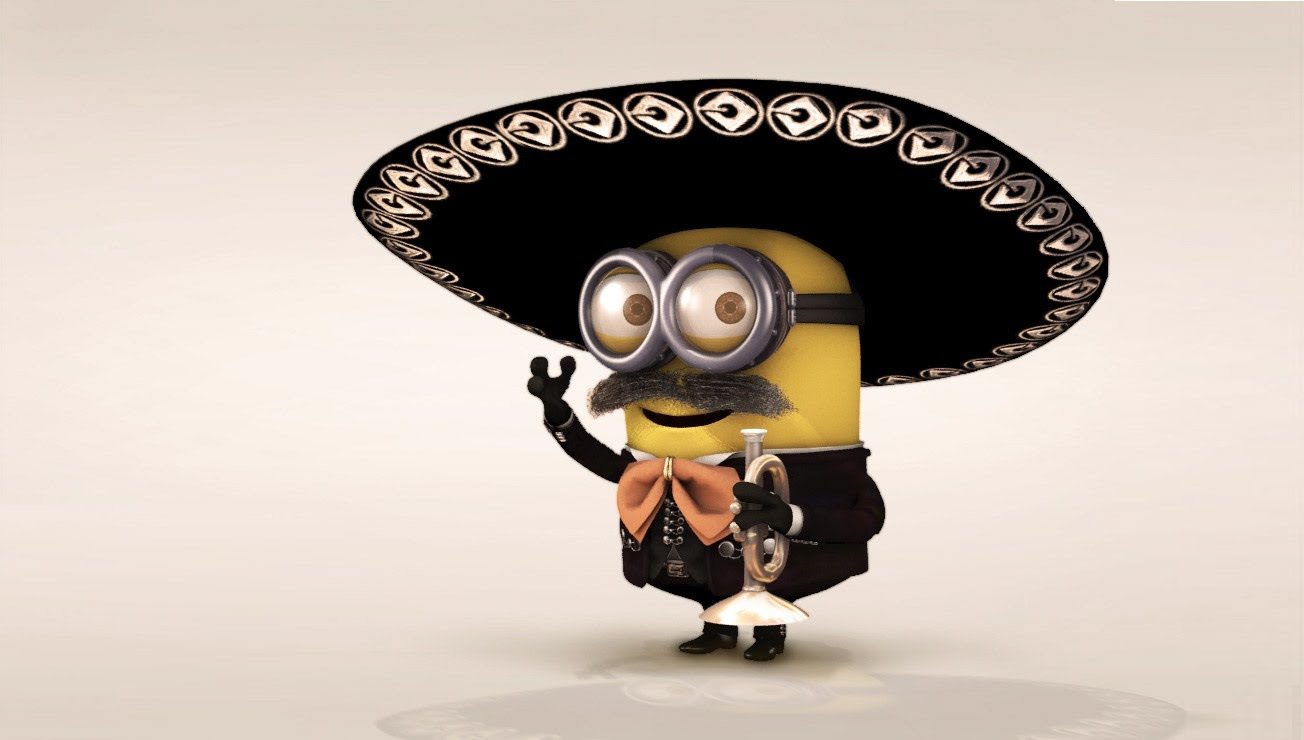 C. Bajas
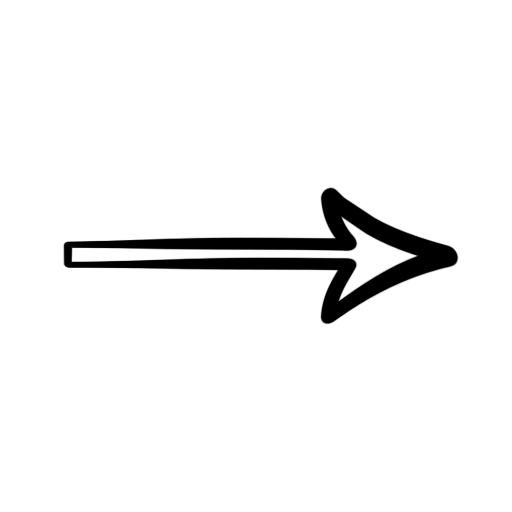 Agreement
~ 300 ~
Los alumnos son ______.
Inteligente
Enfermas
Inteligentes
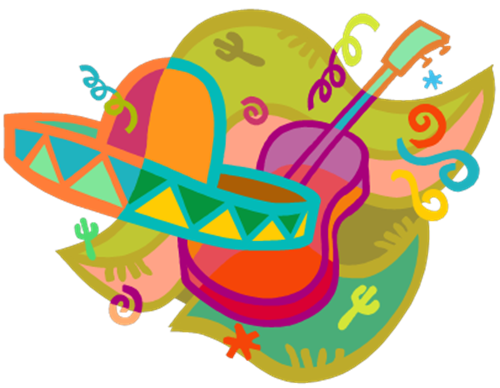 c. Inteligentes
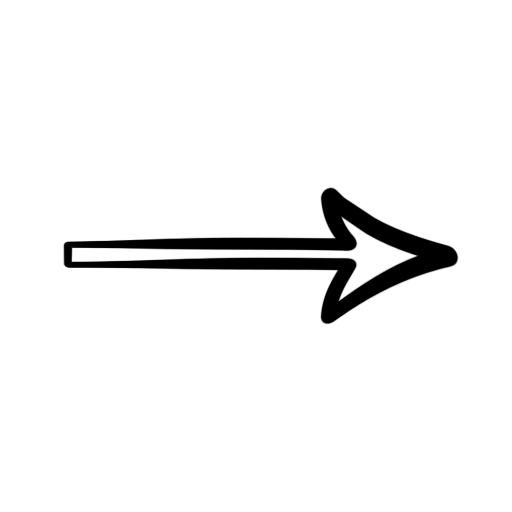 Agreement
~ 400 ~
Change from singular to plural:

El estudiante es enfermo.
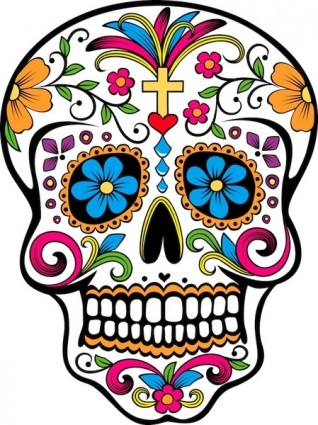 Los estudiantes son enfermos.
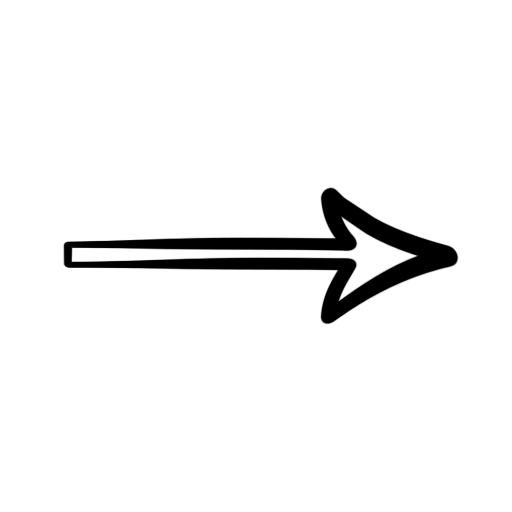 Agreement 
~ 500 ~
El chico es _____ y ______.
Alta y perezoso
Alto y perezoso
Alta y perezosa
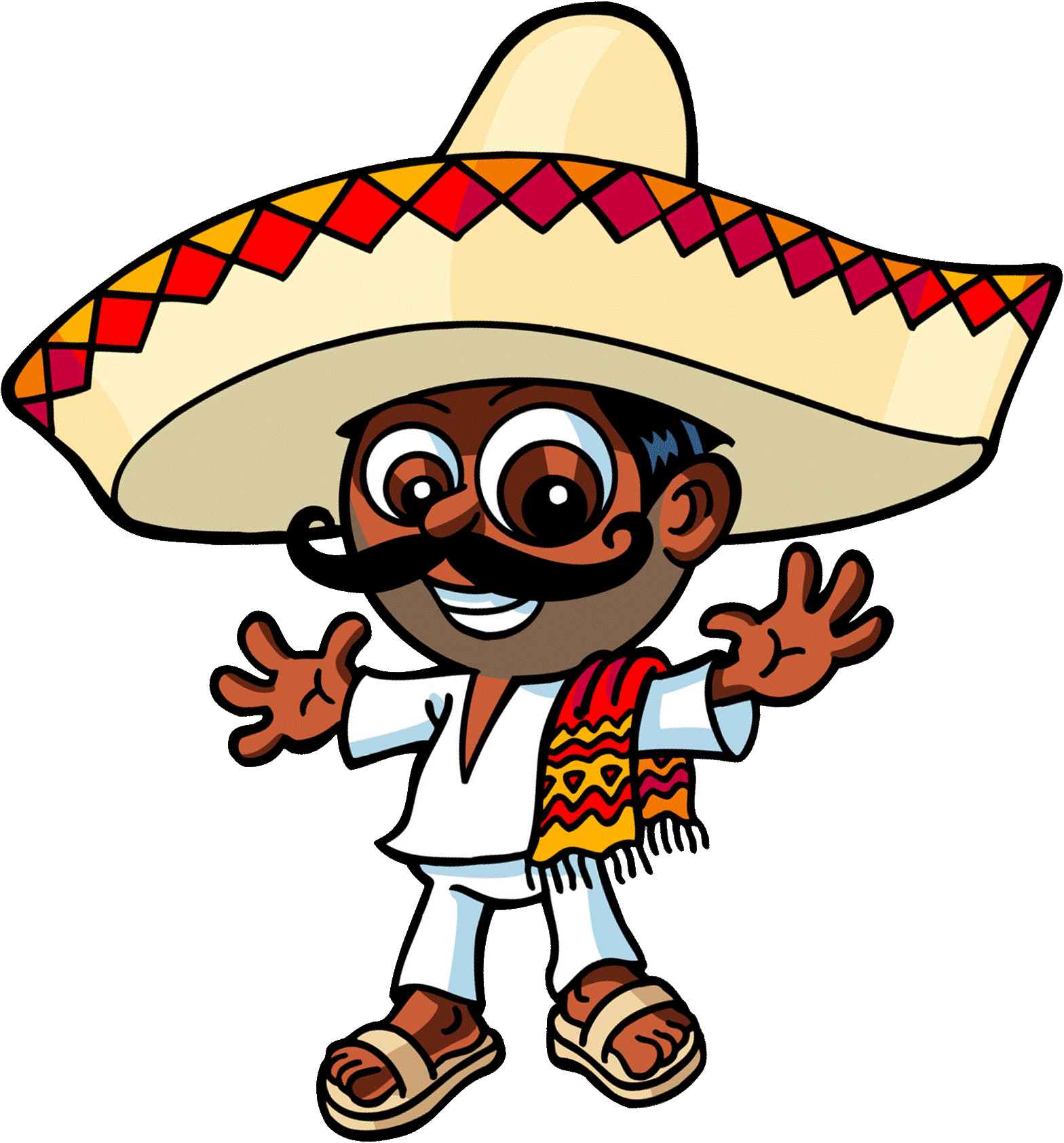 B. Alto y perezoso
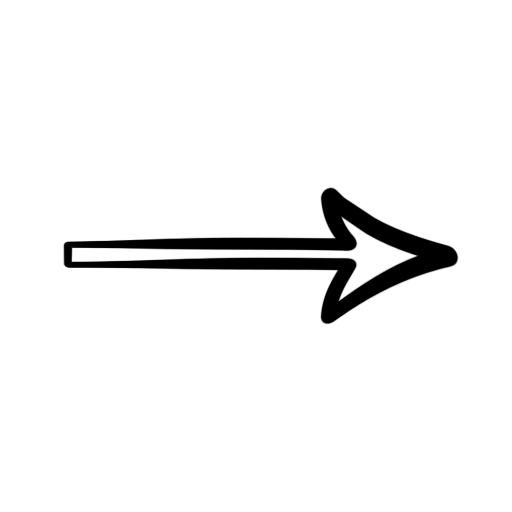 Agreement
~ 600 ~
Change from plural to singular.

Los muchachos son tristes.
El muchachos son triste.
Las muchachas es triste.
El muchacho es triste.
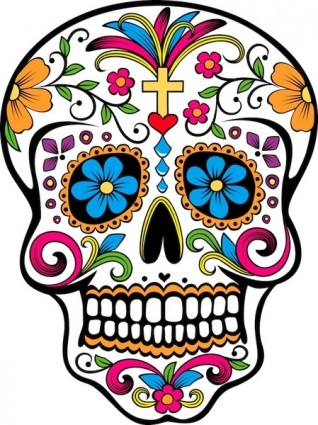 c. El muchacho es triste.
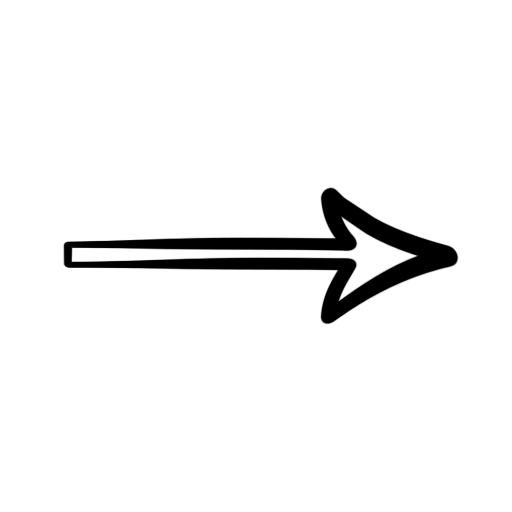